Van Hopeloos naar Hoopvol
Gehandicapte kinderen in Wajir
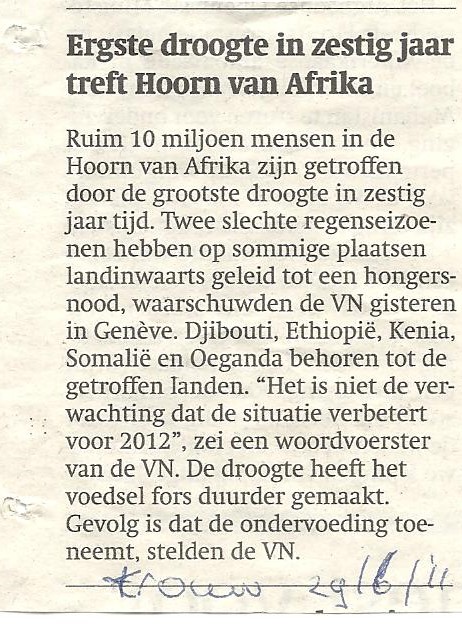 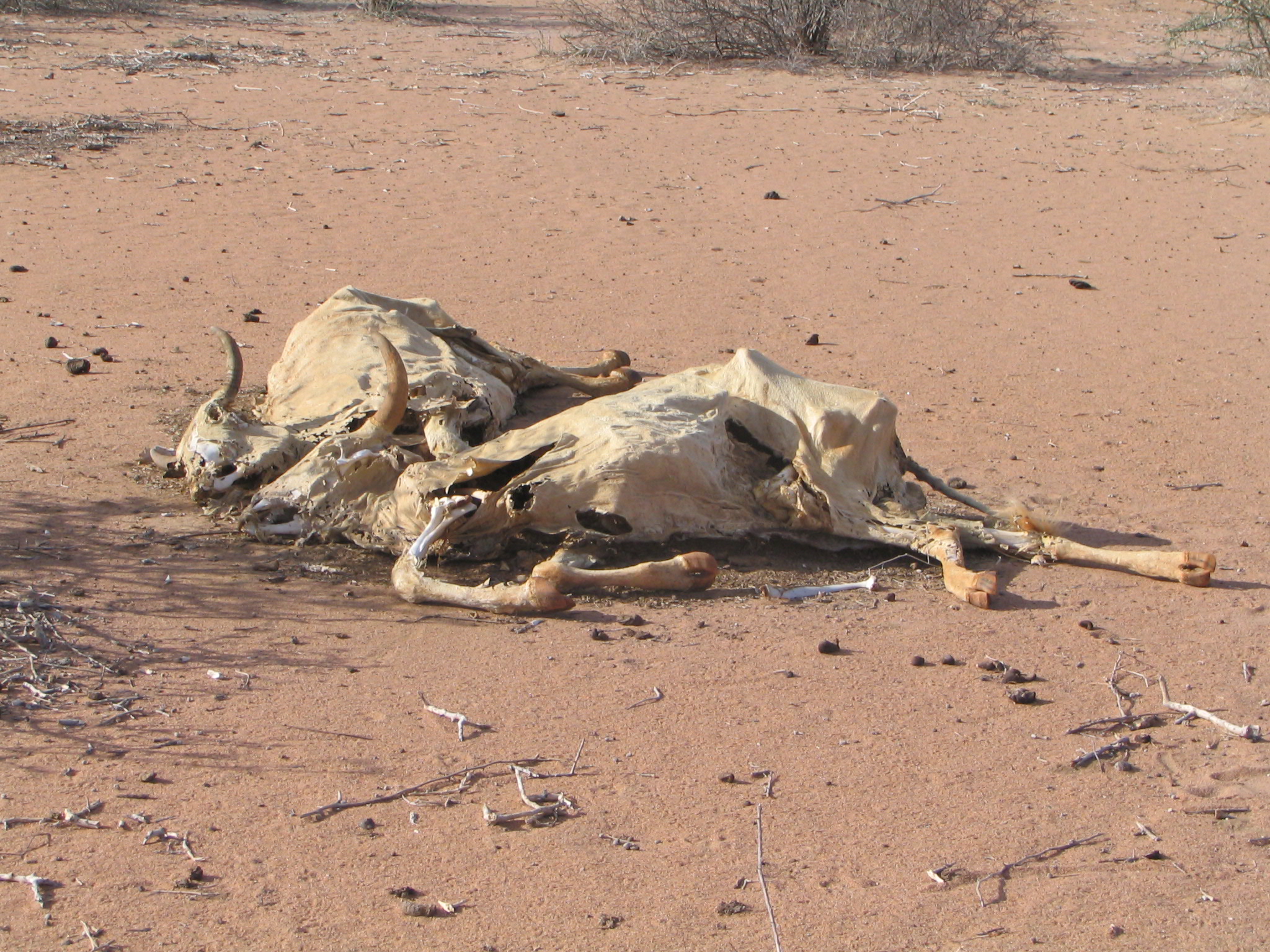 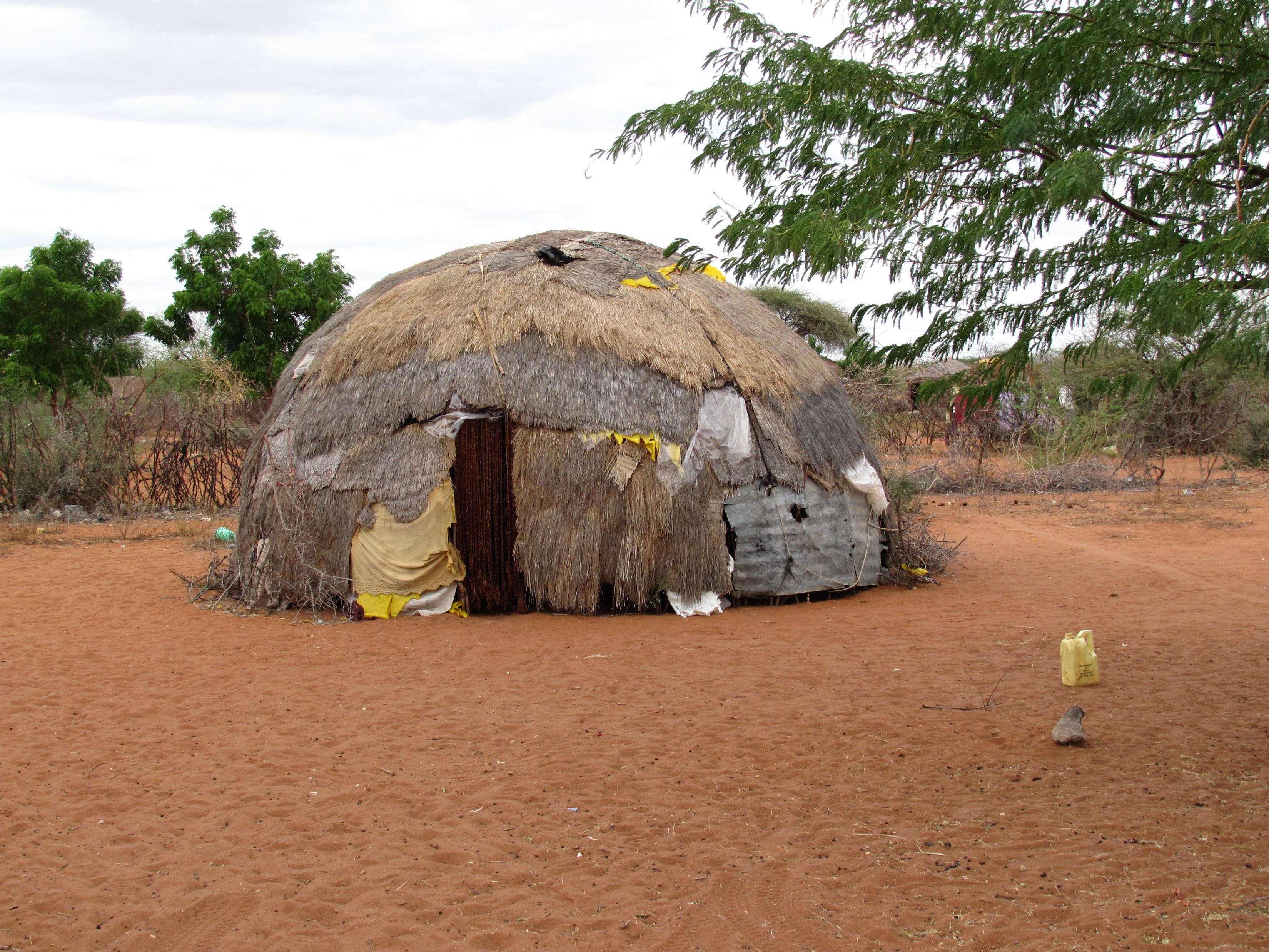 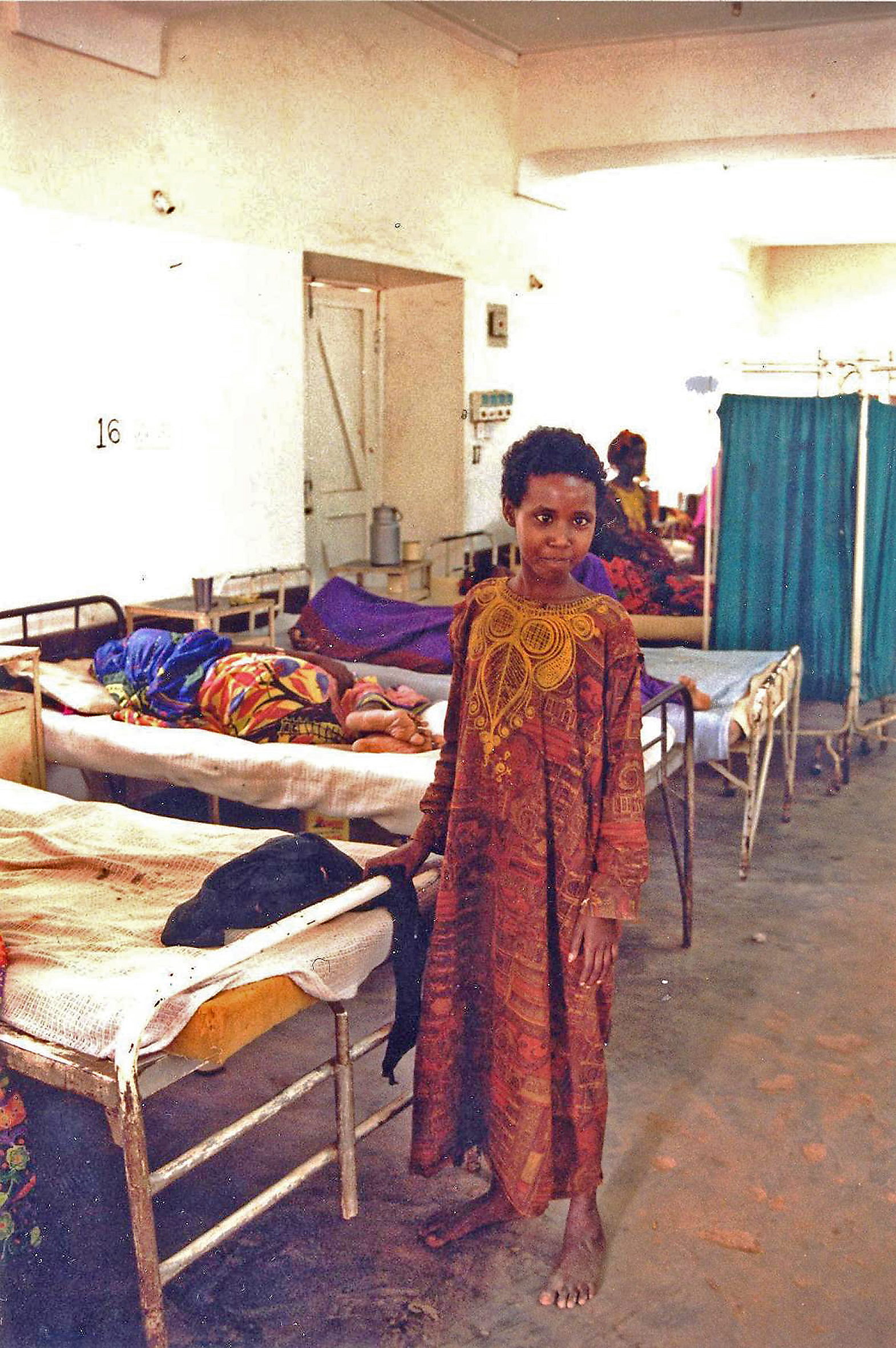 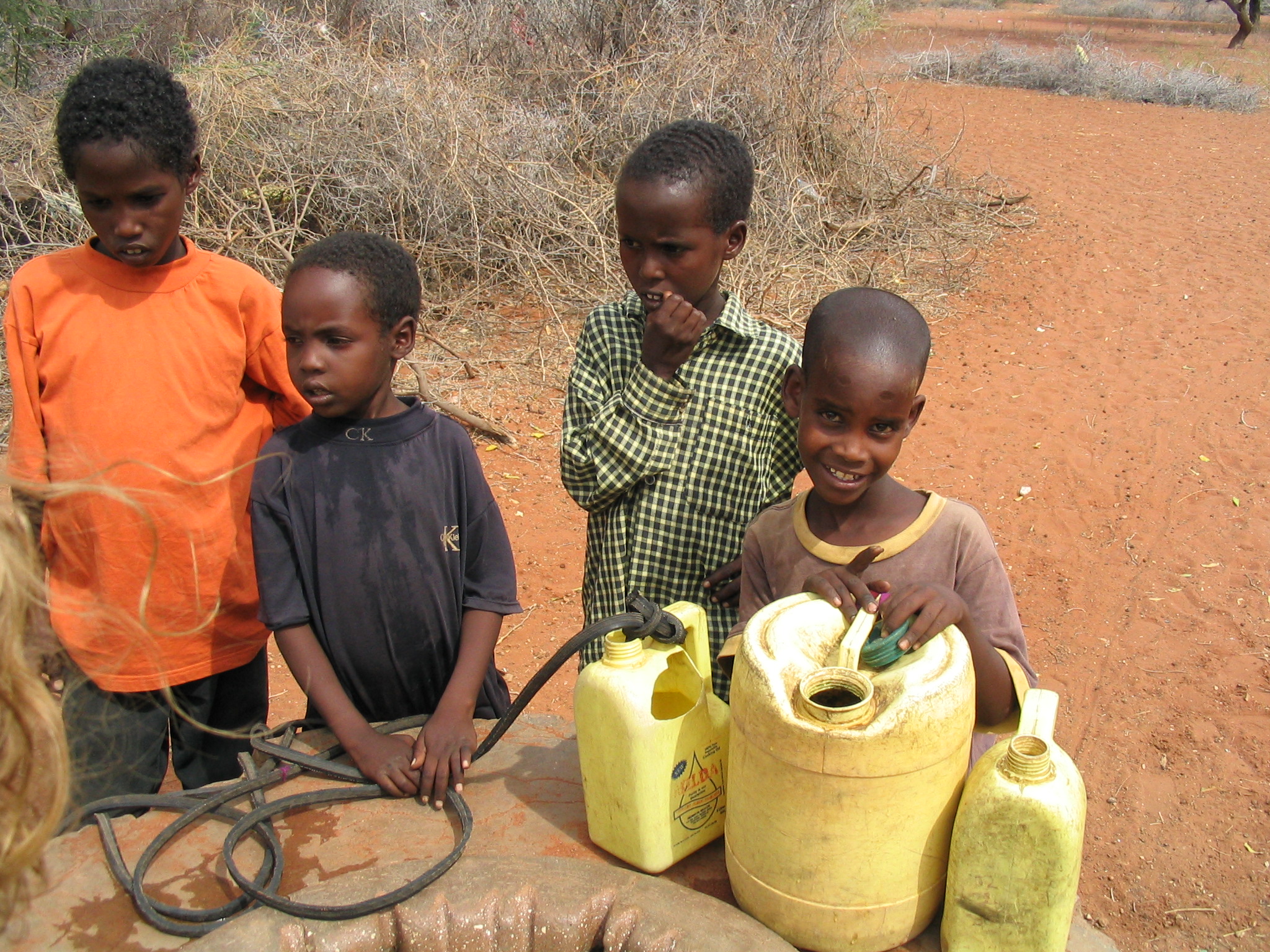 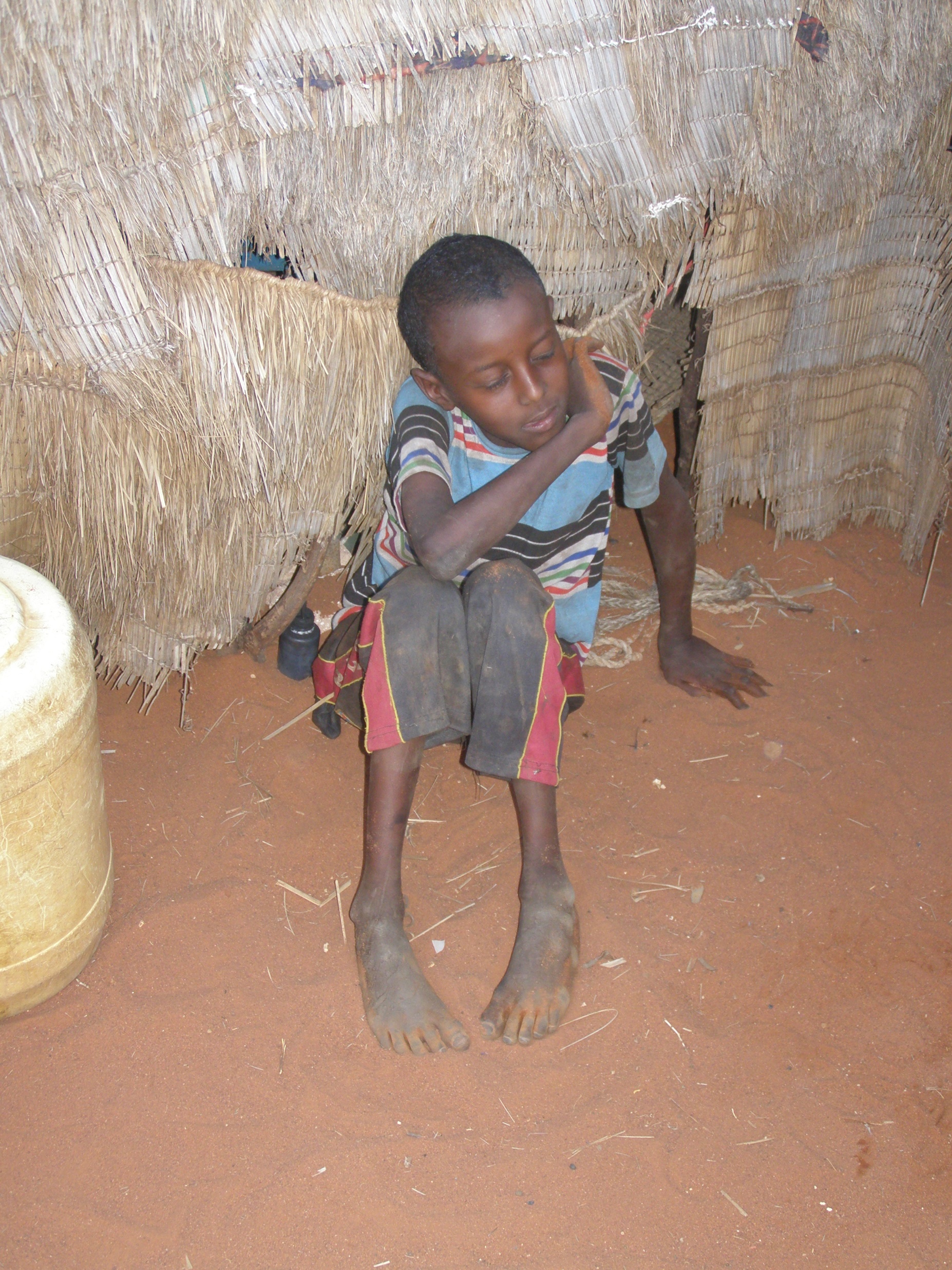 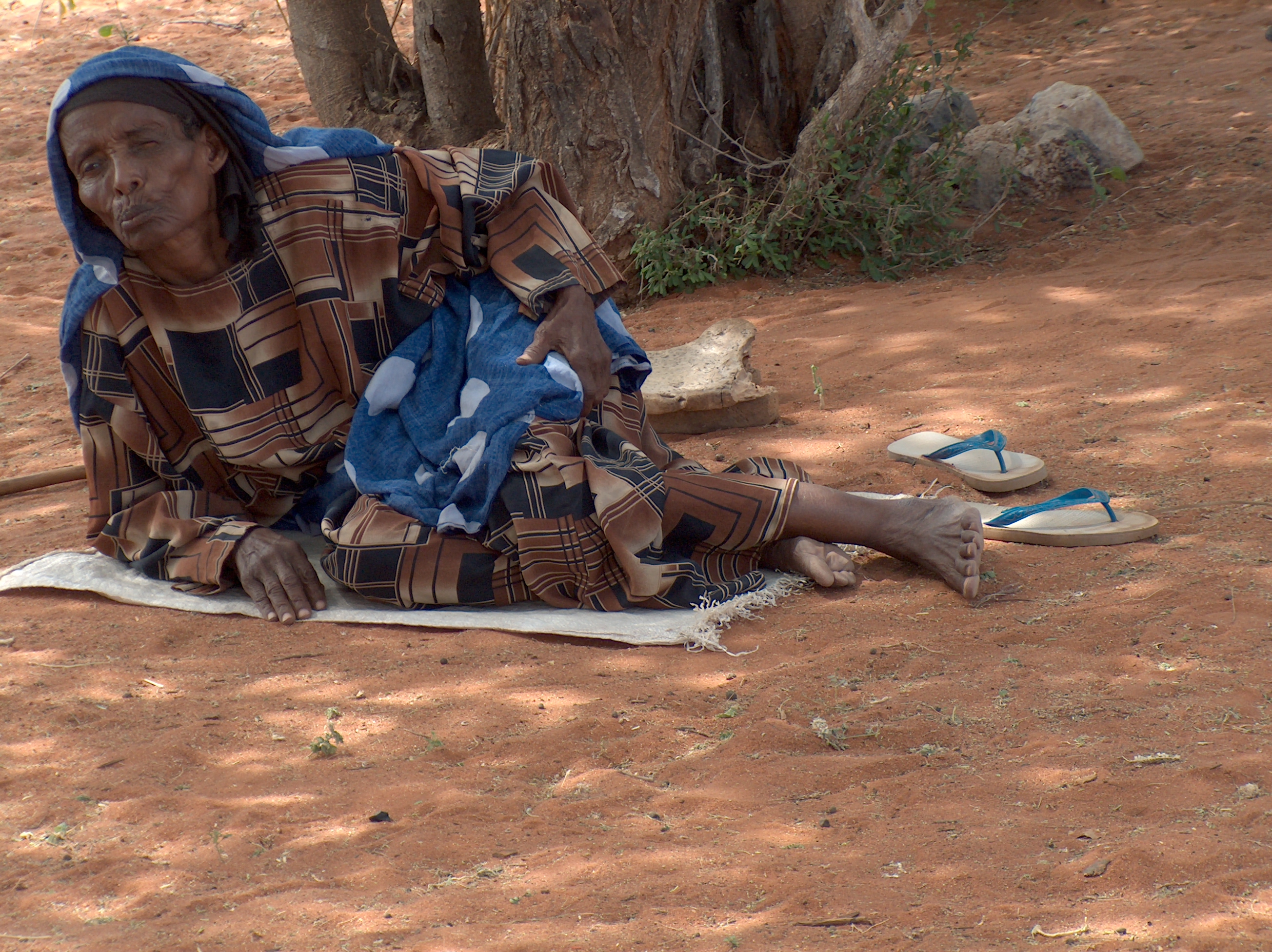 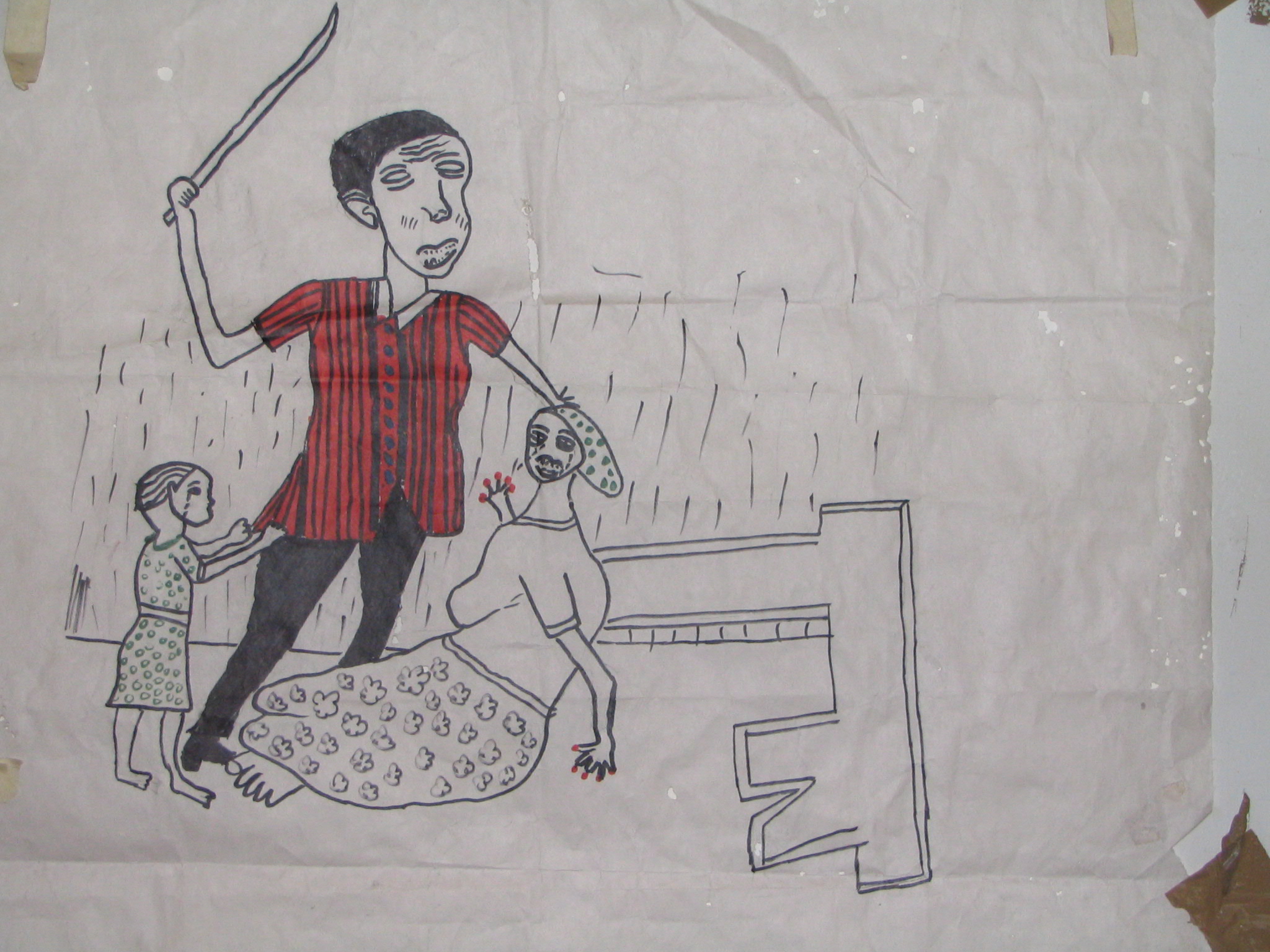 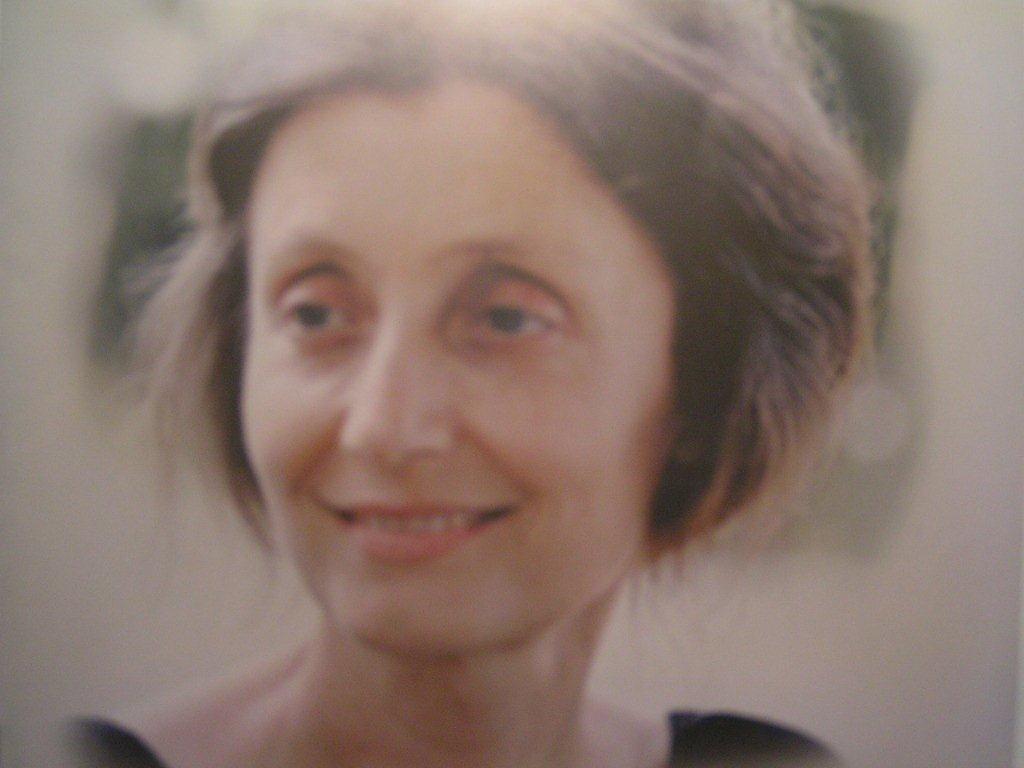 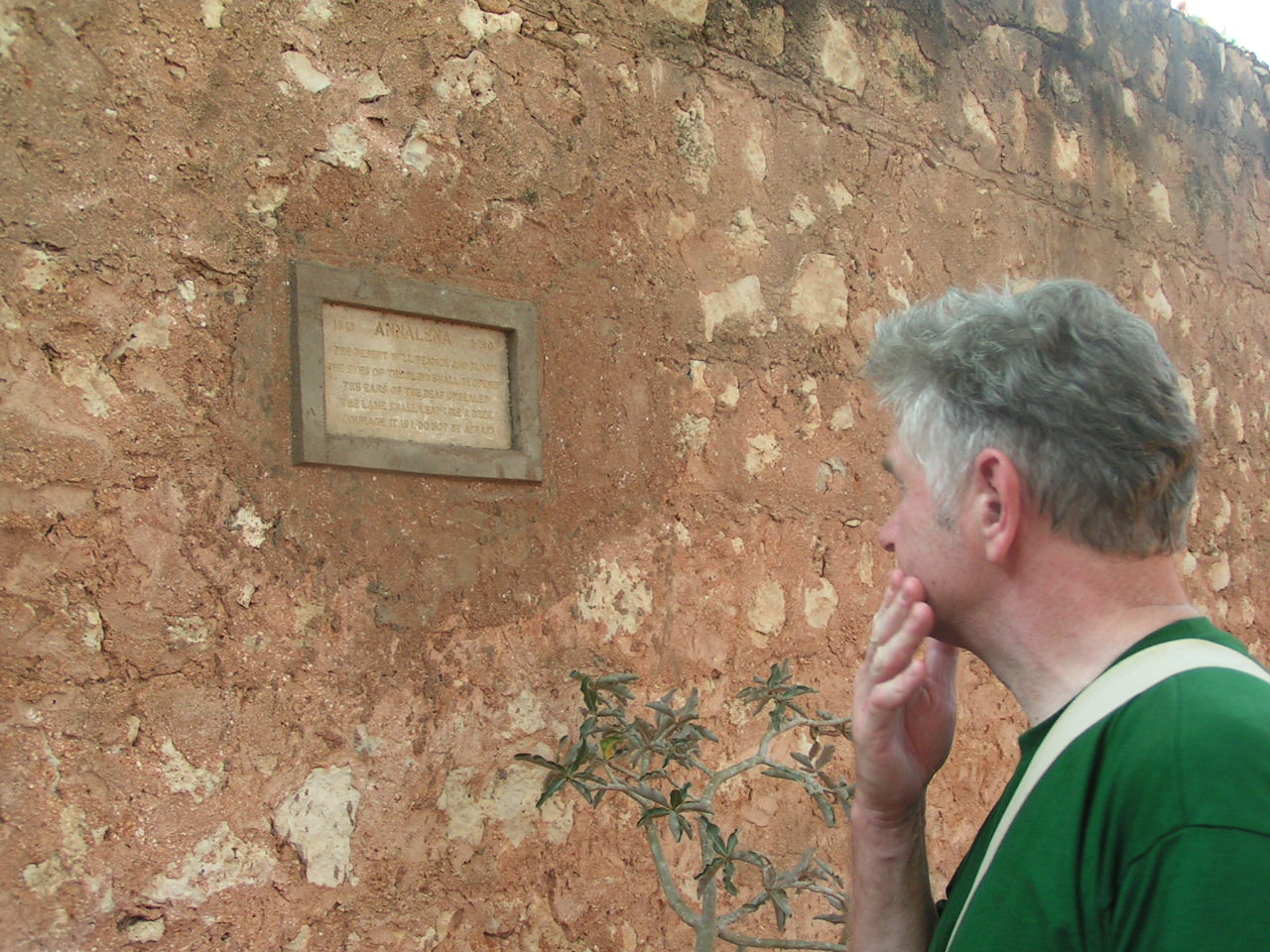 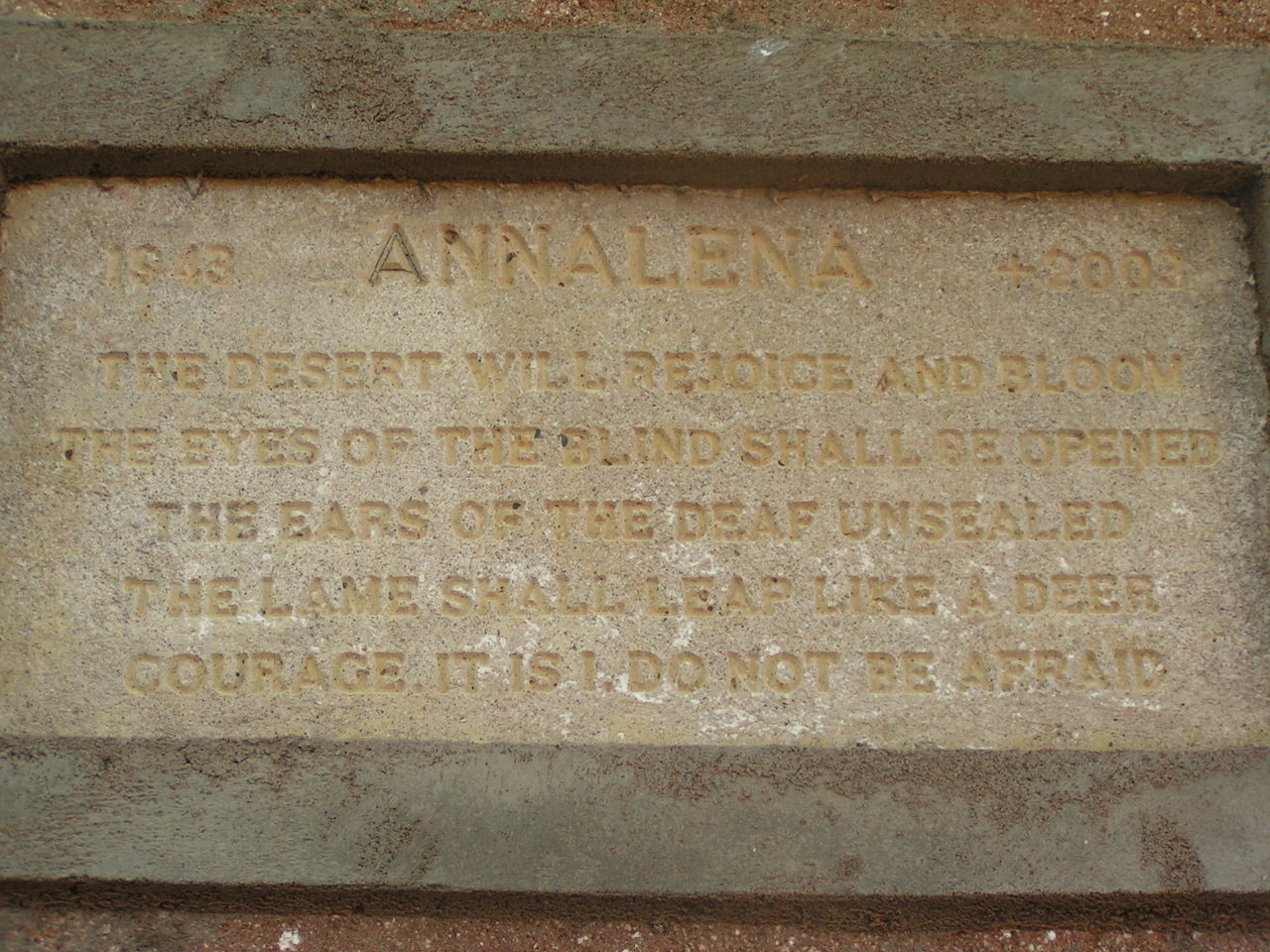 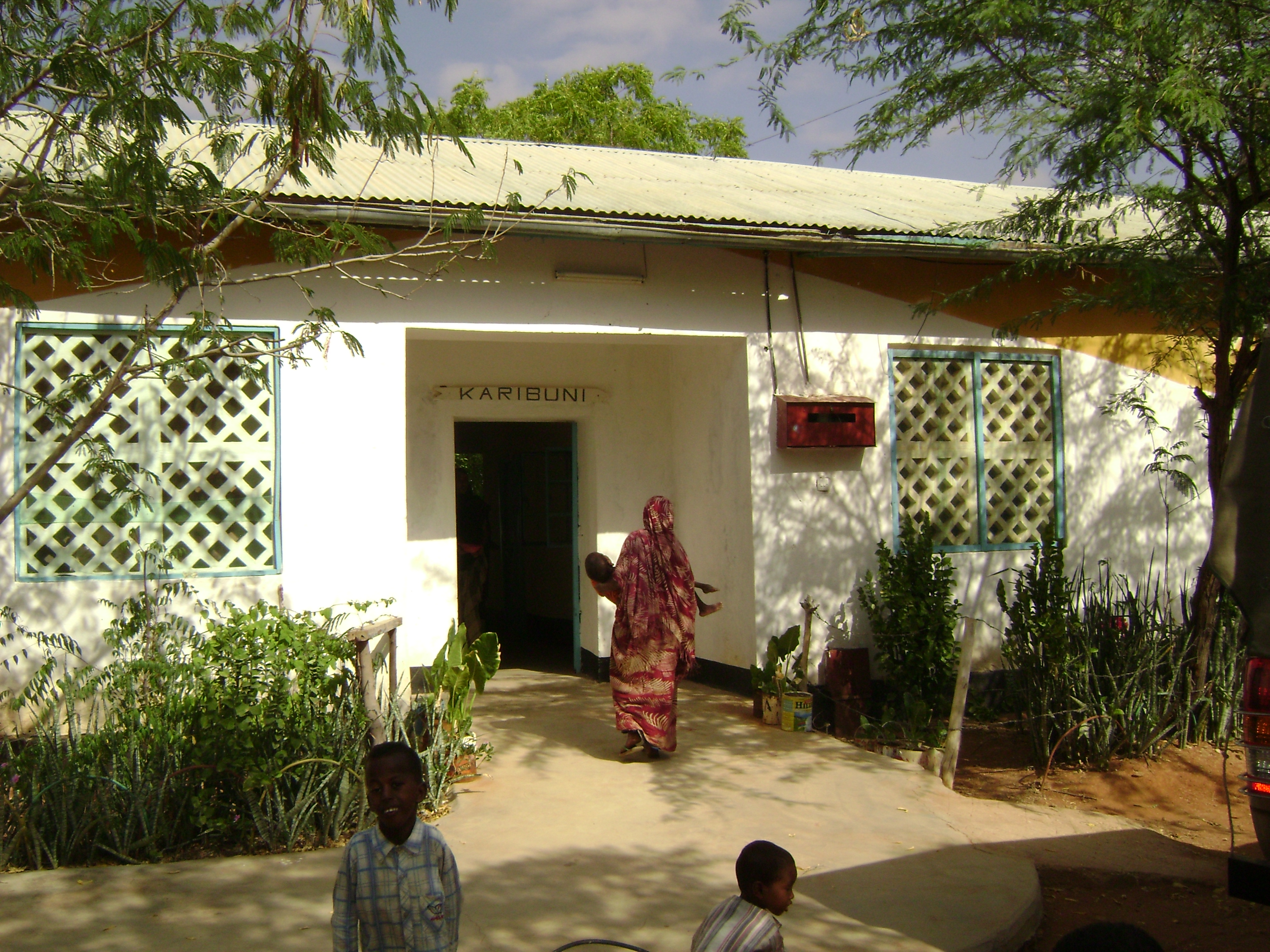 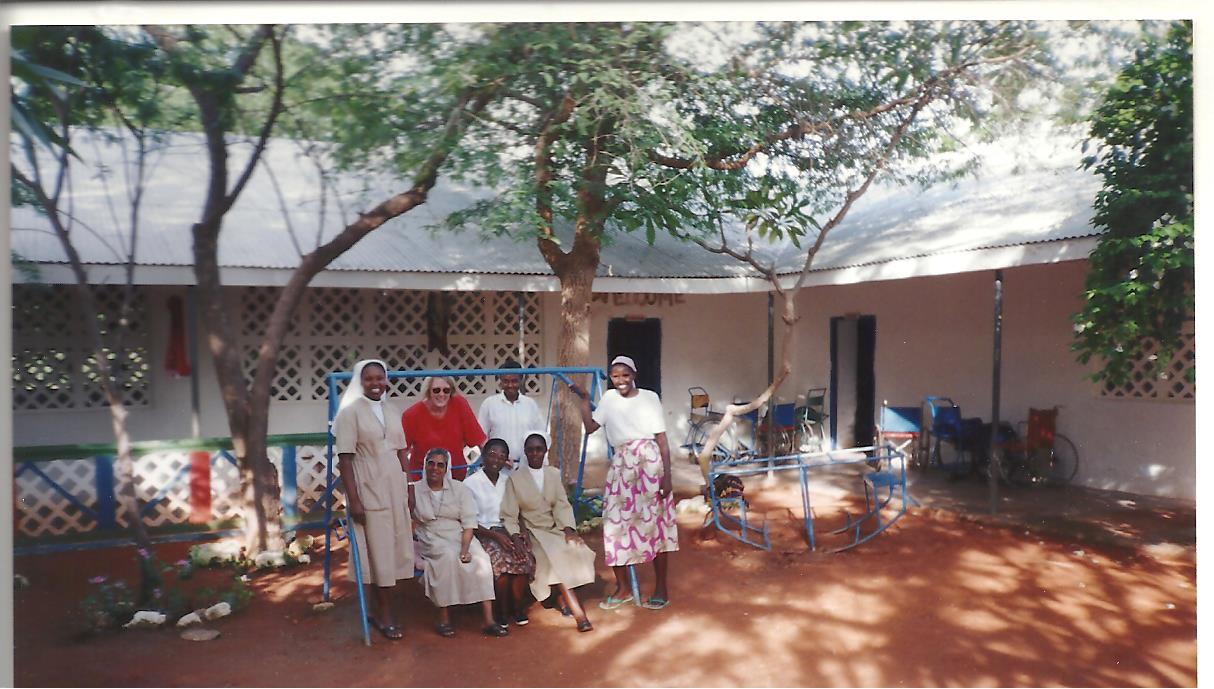 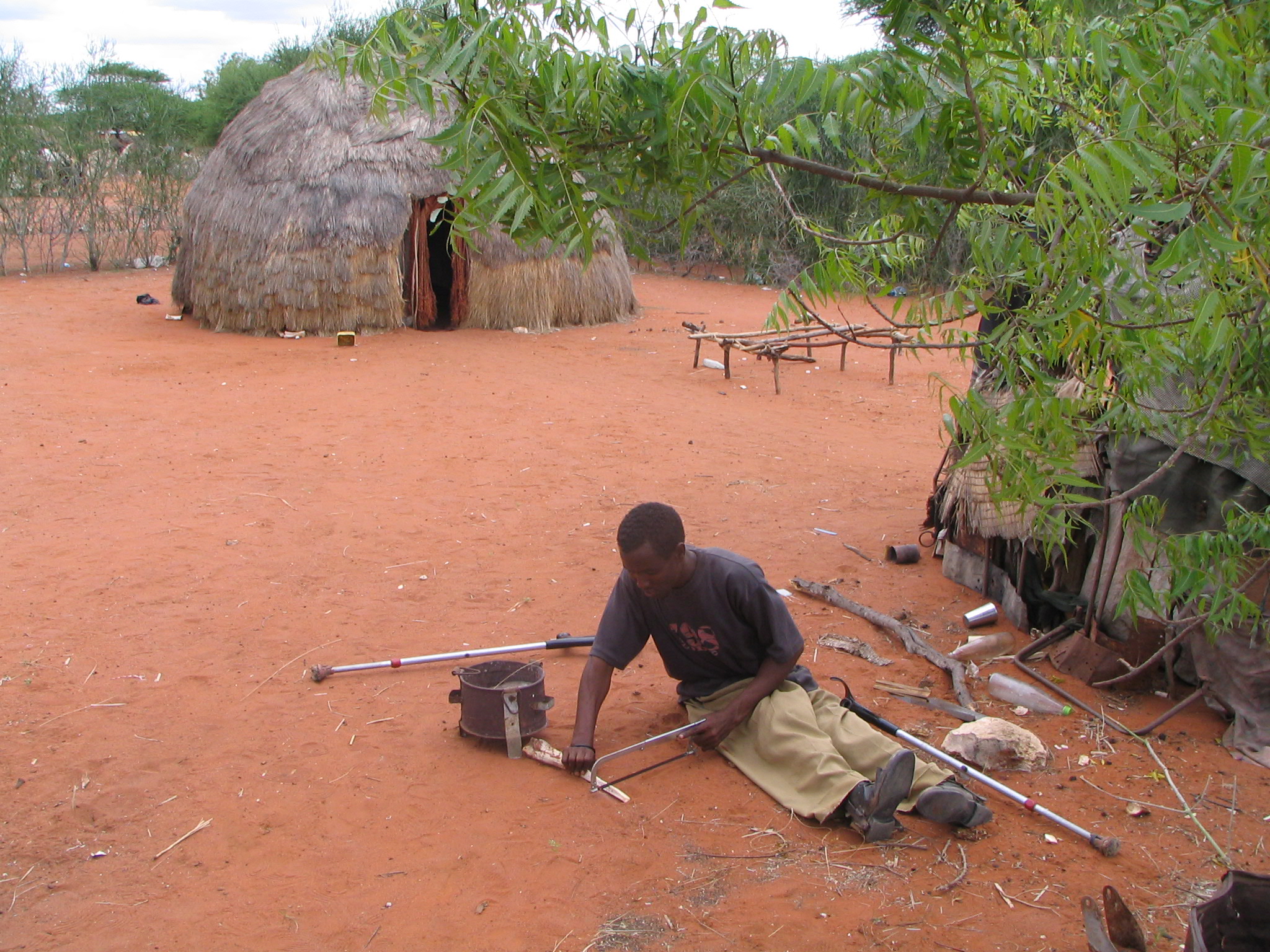 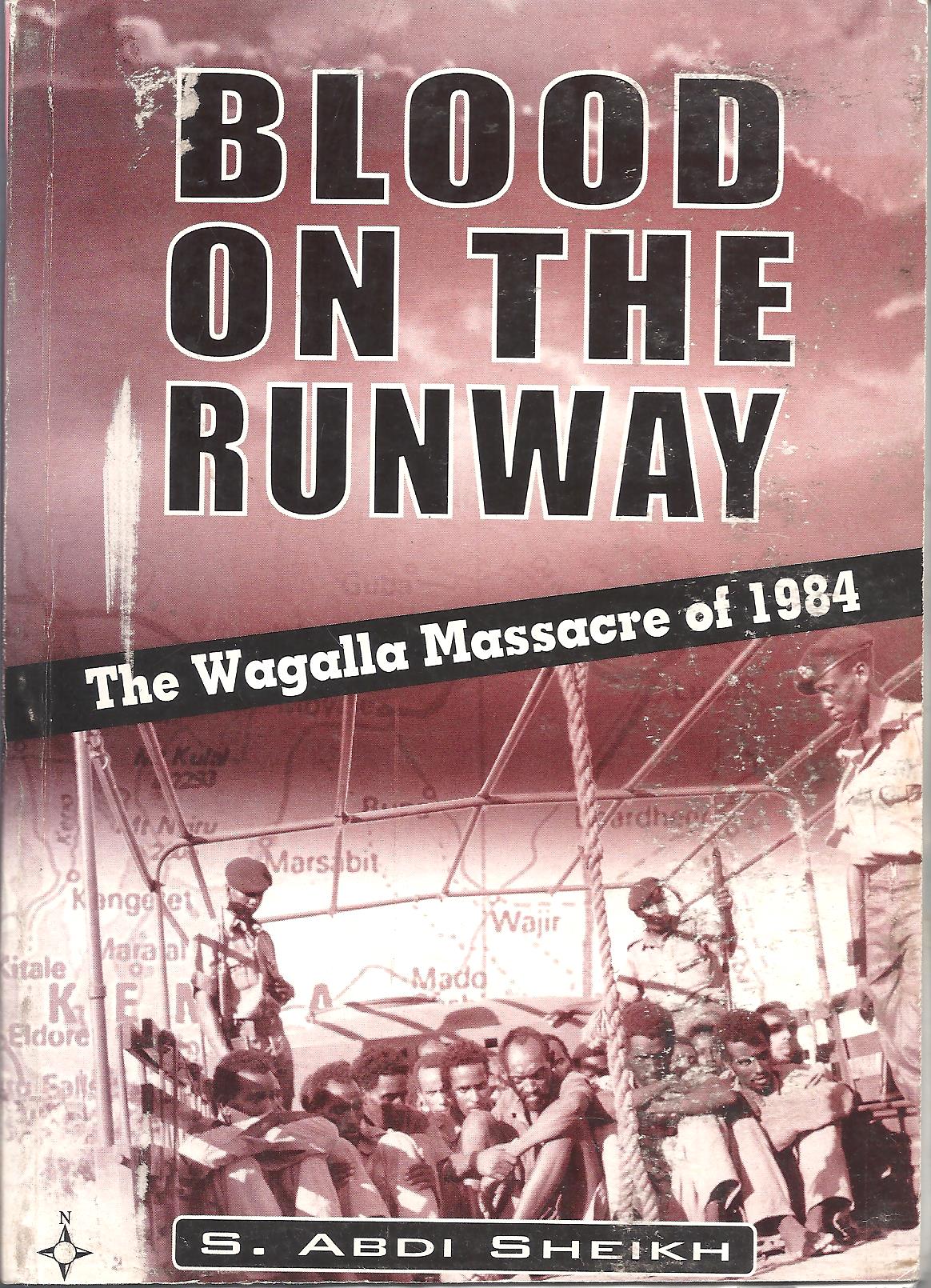 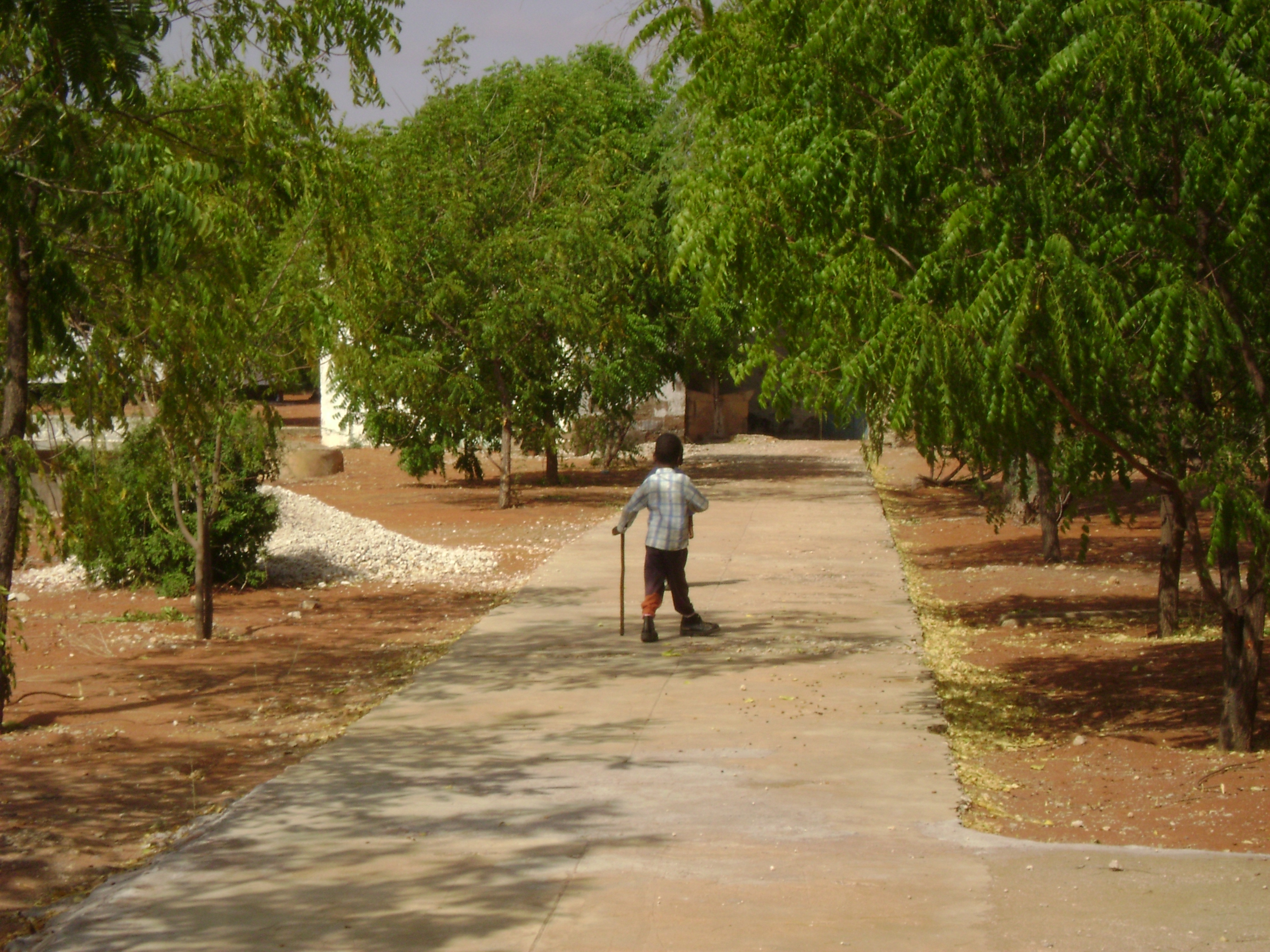 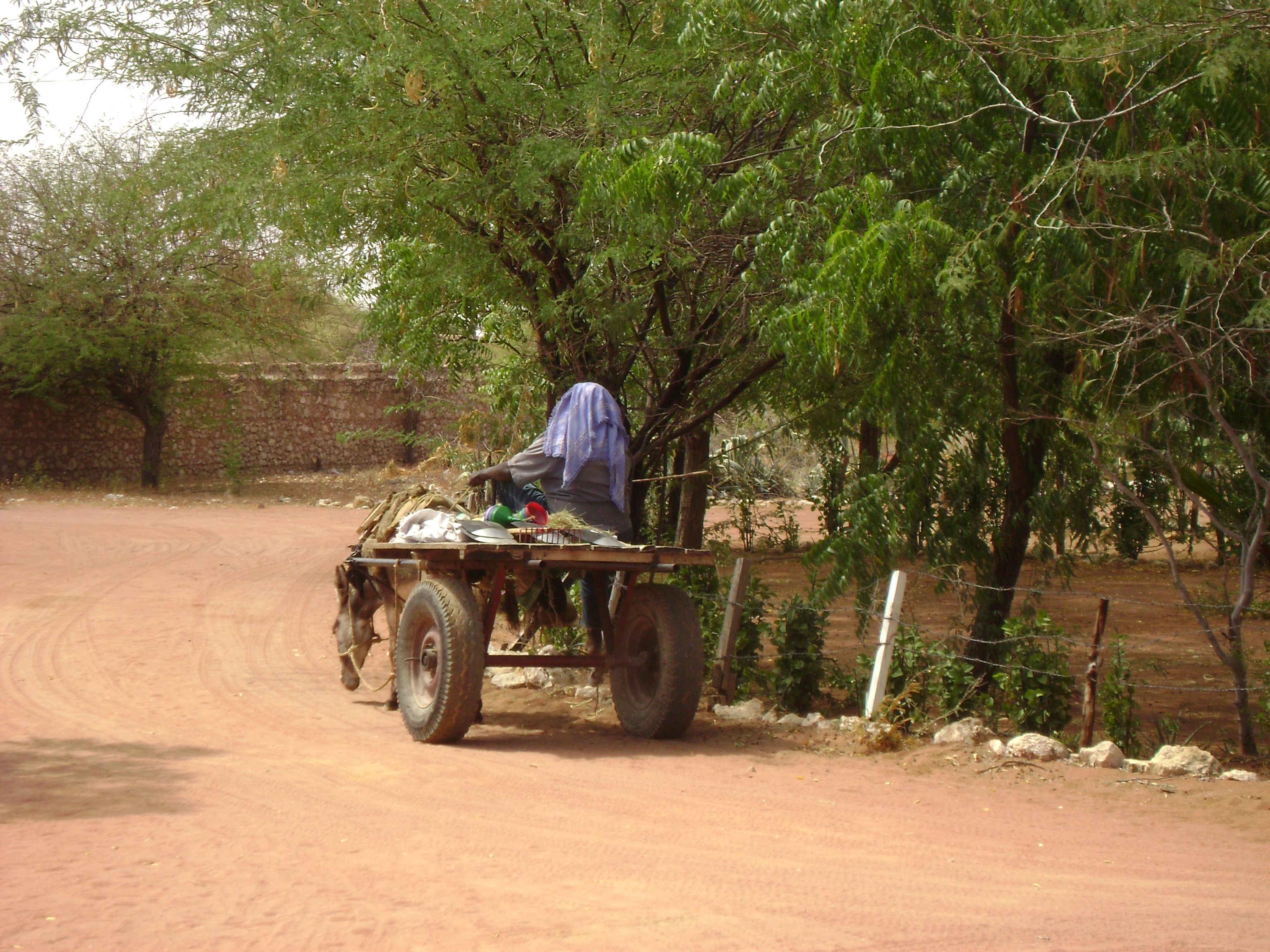 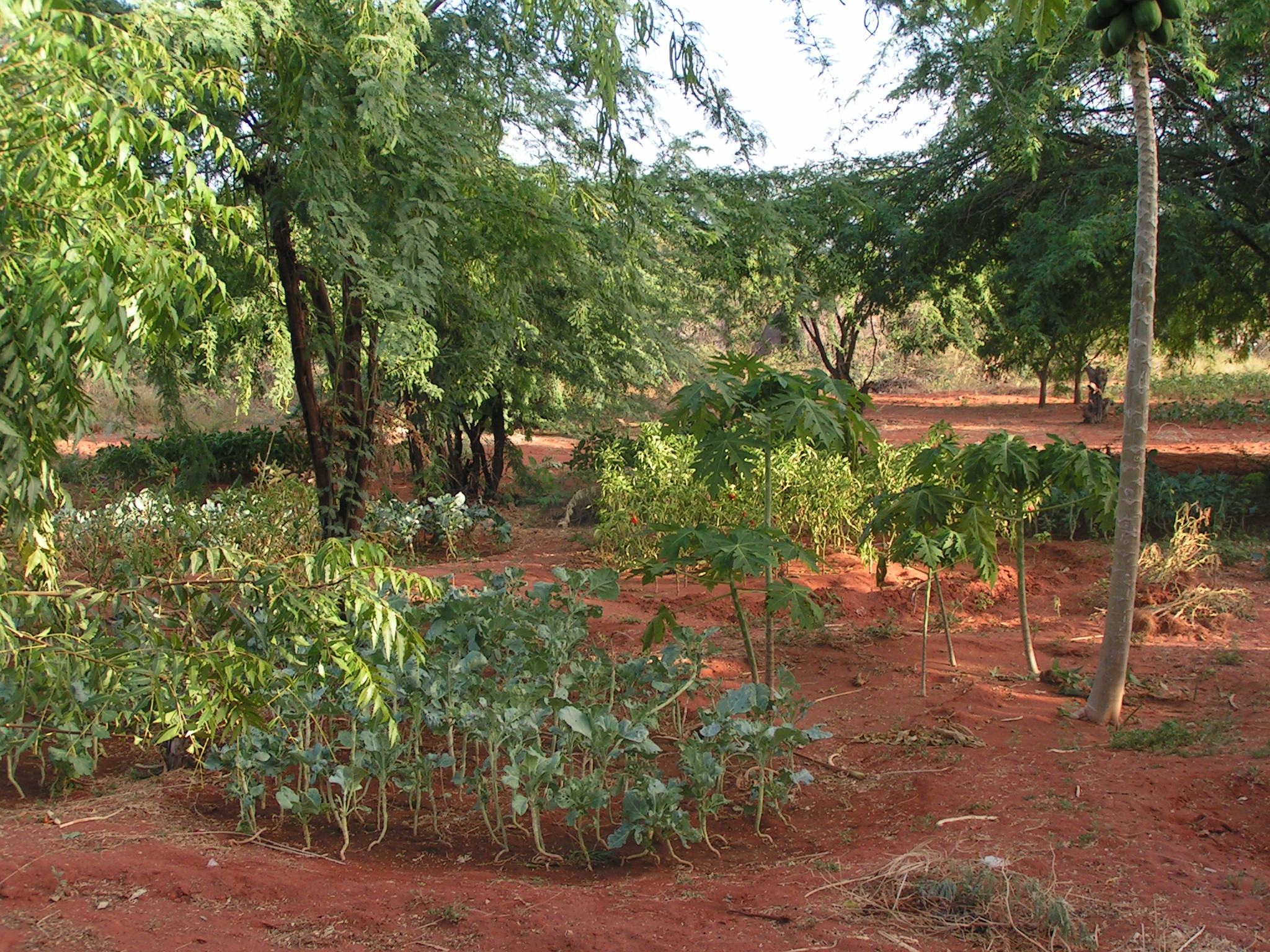 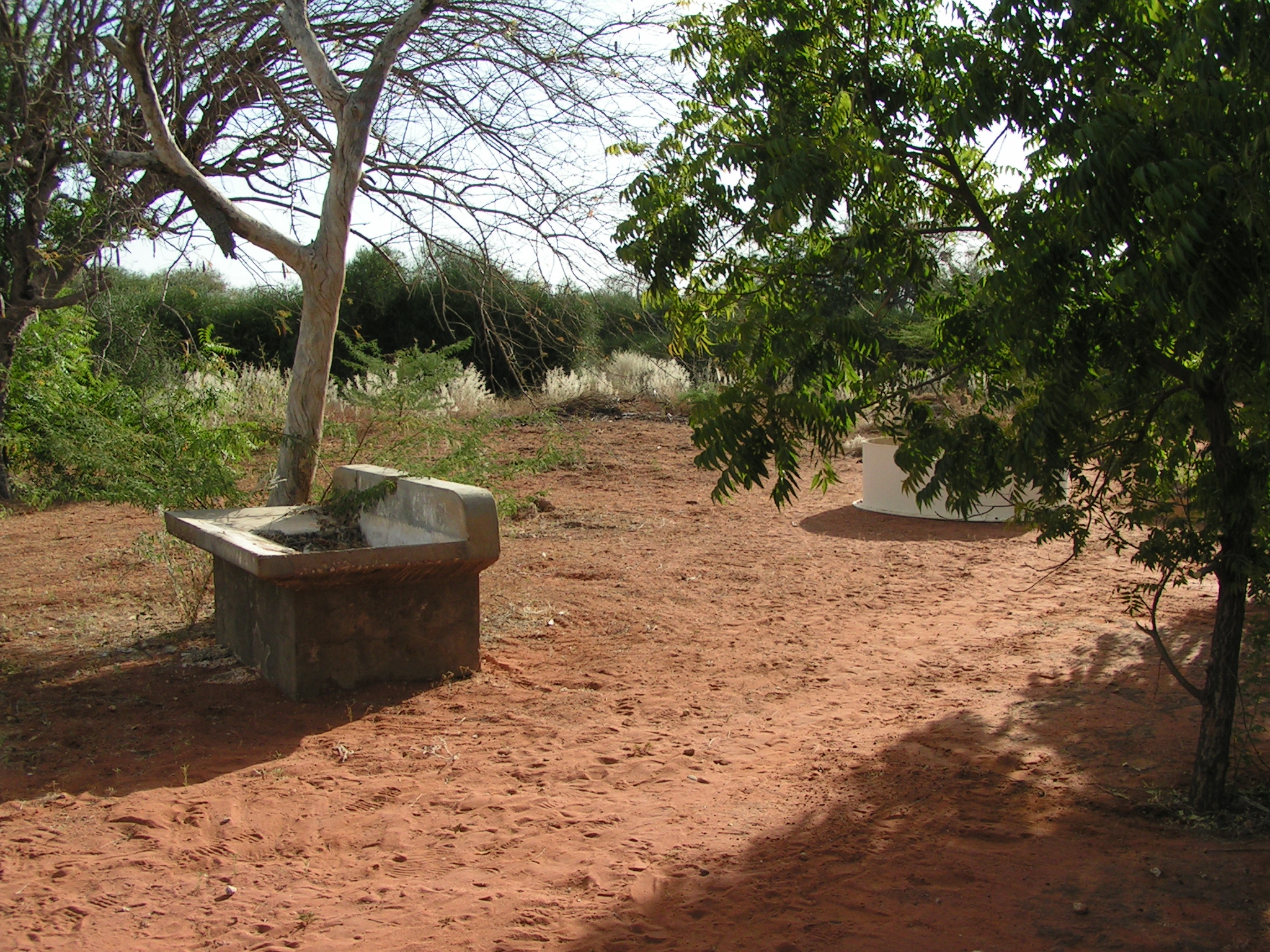 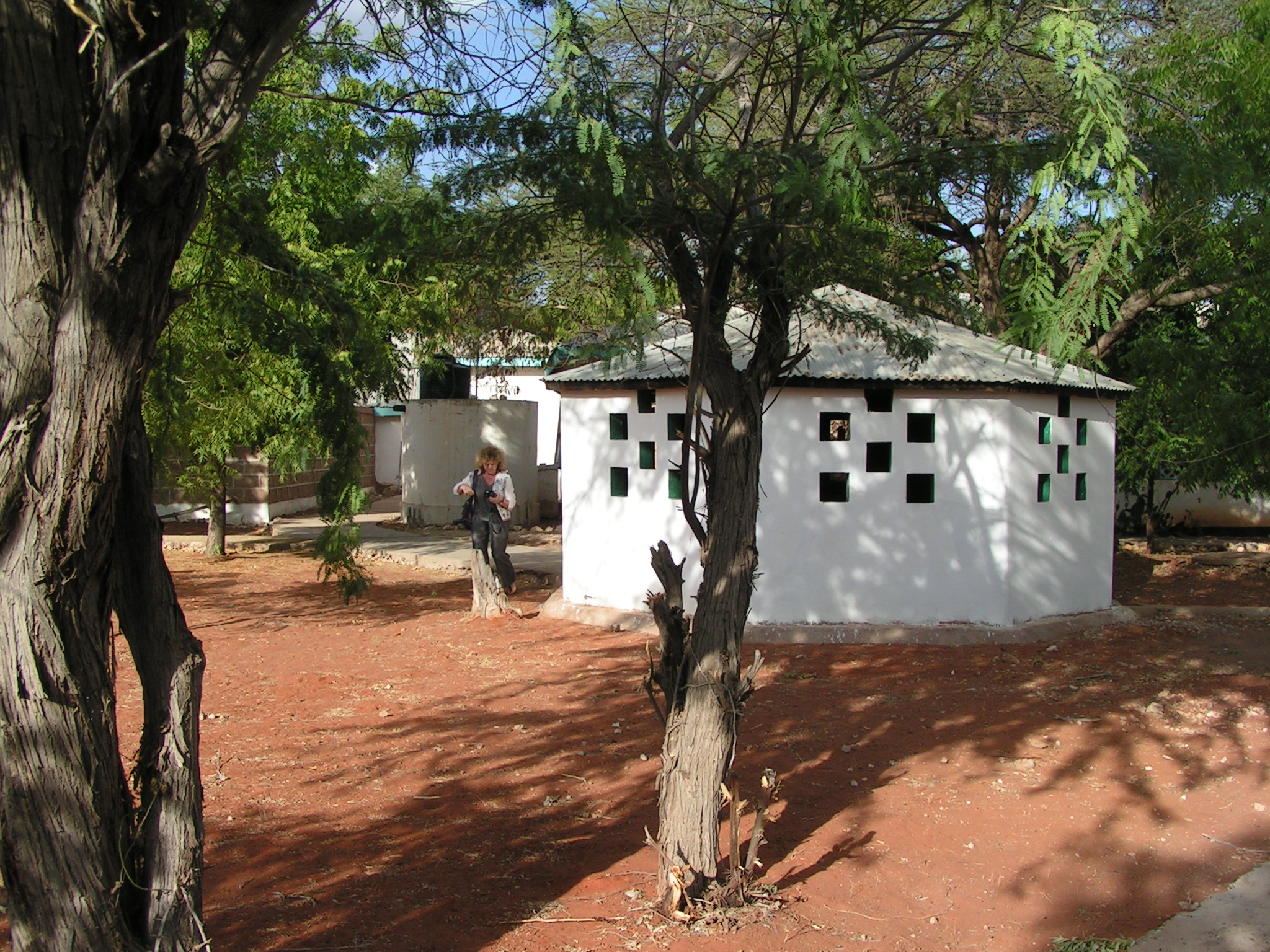 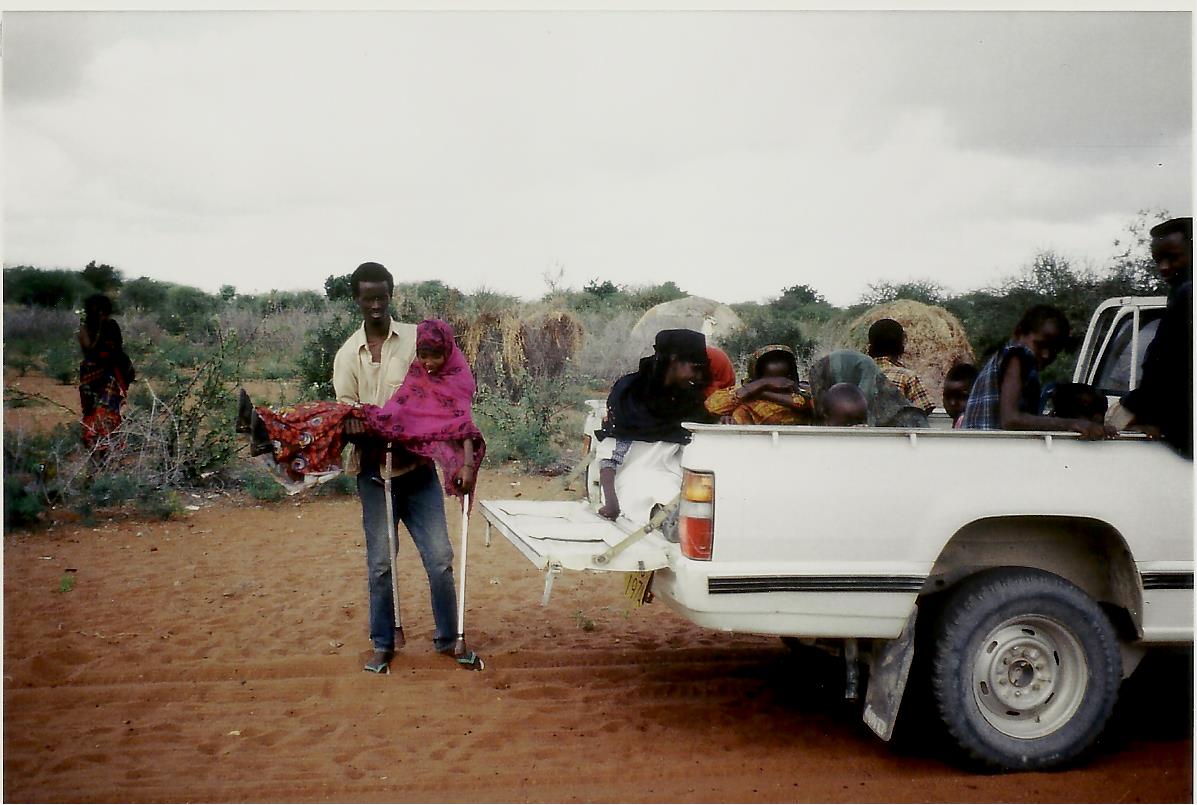 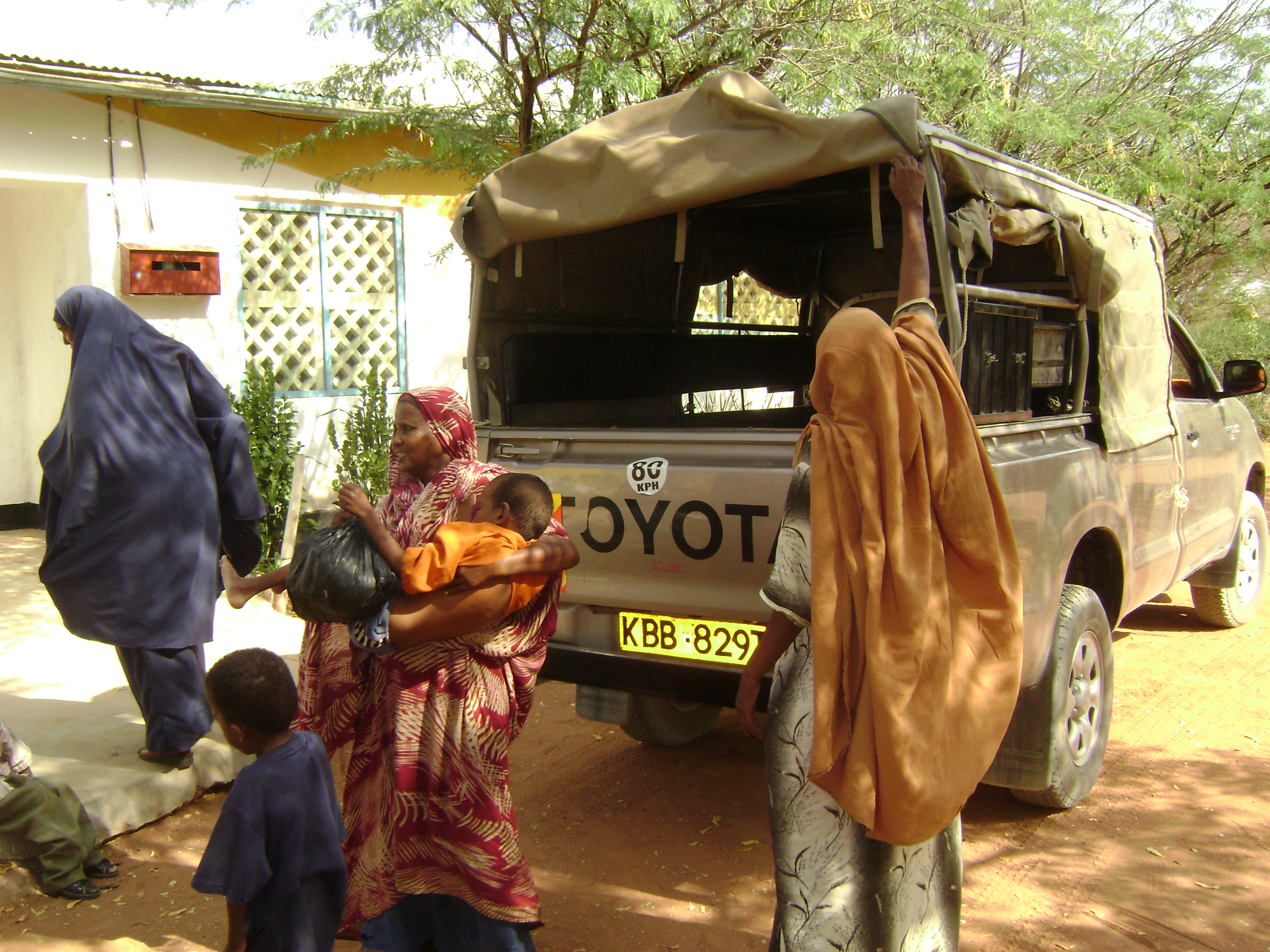 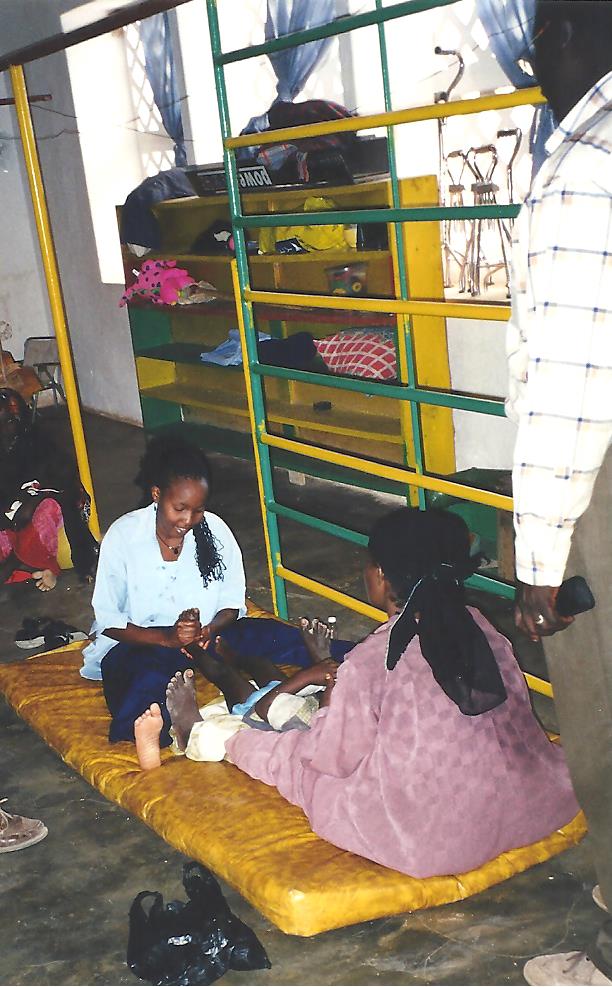 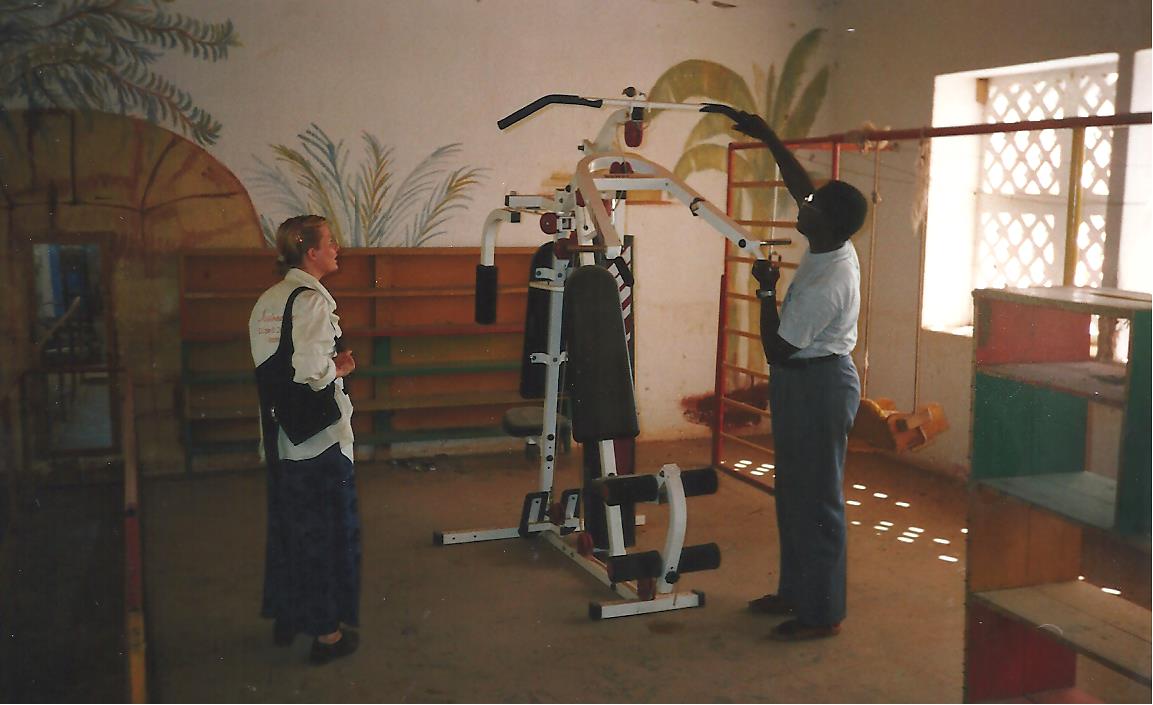 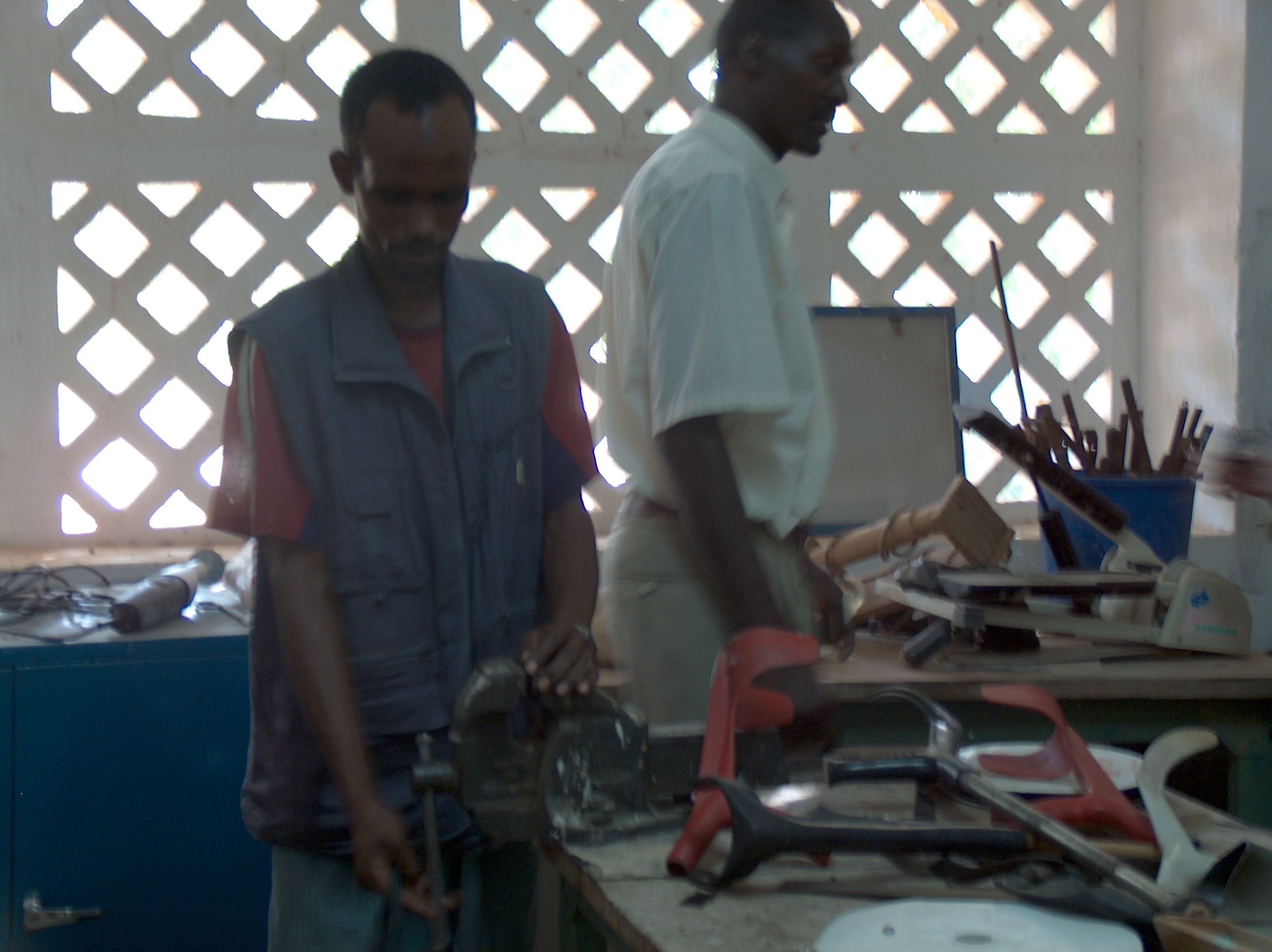 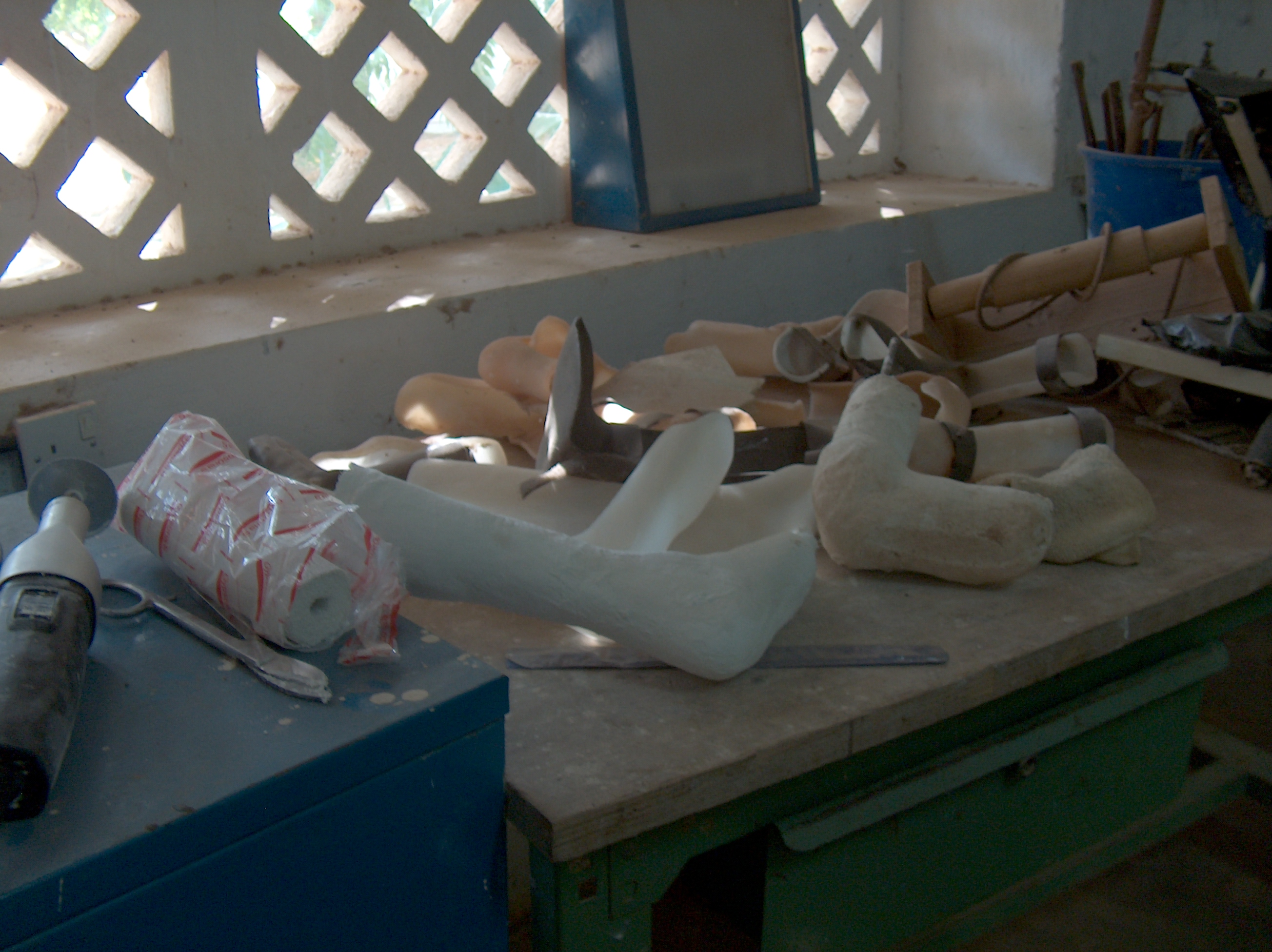 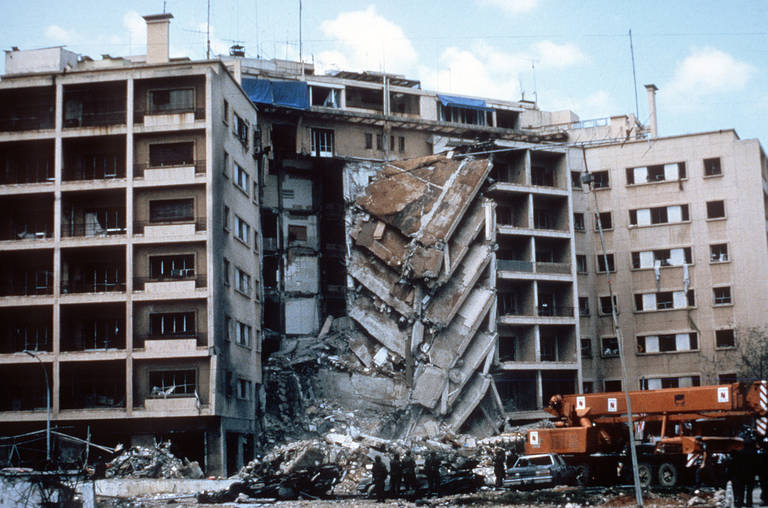 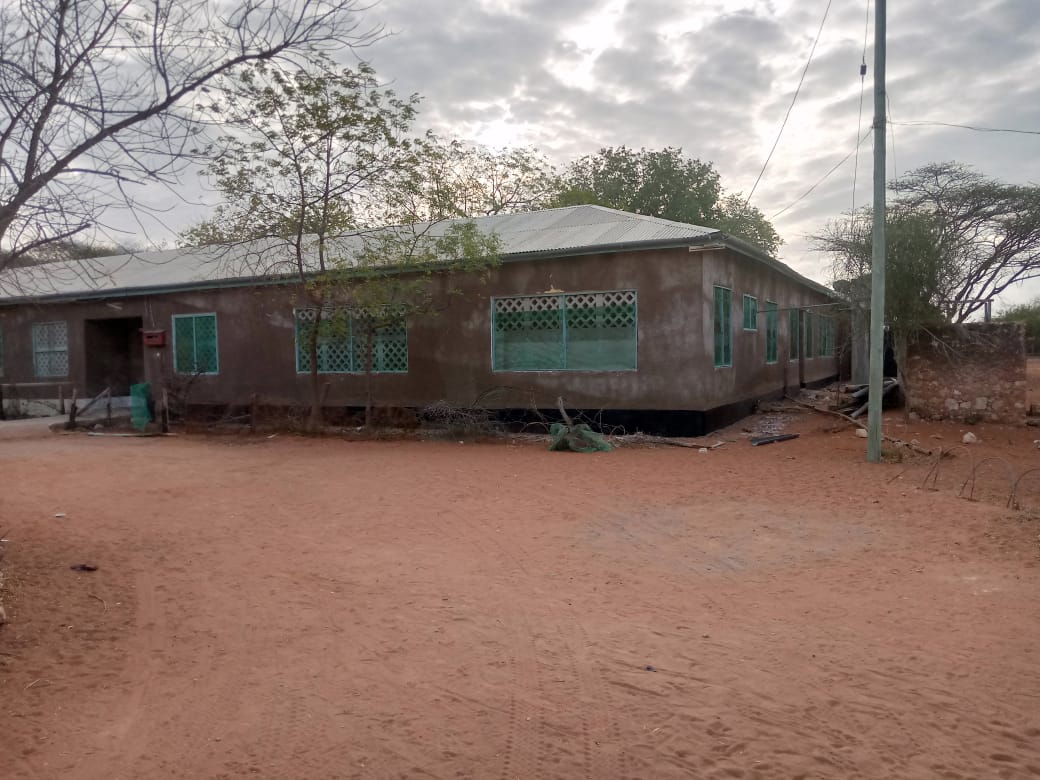 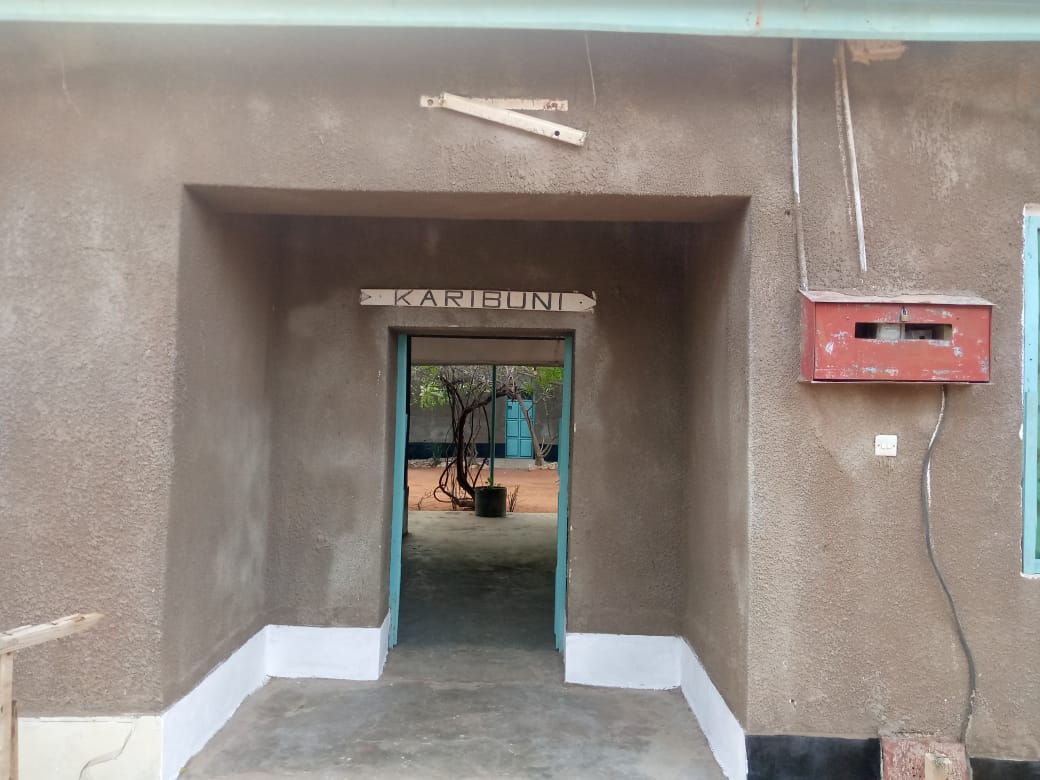 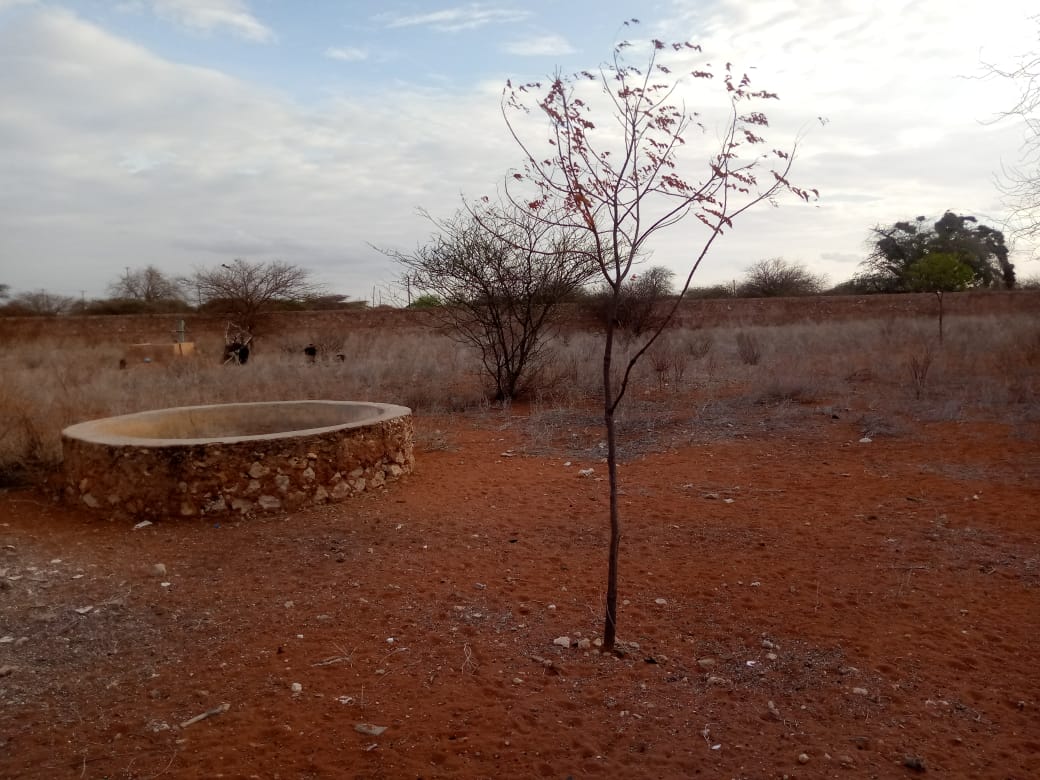 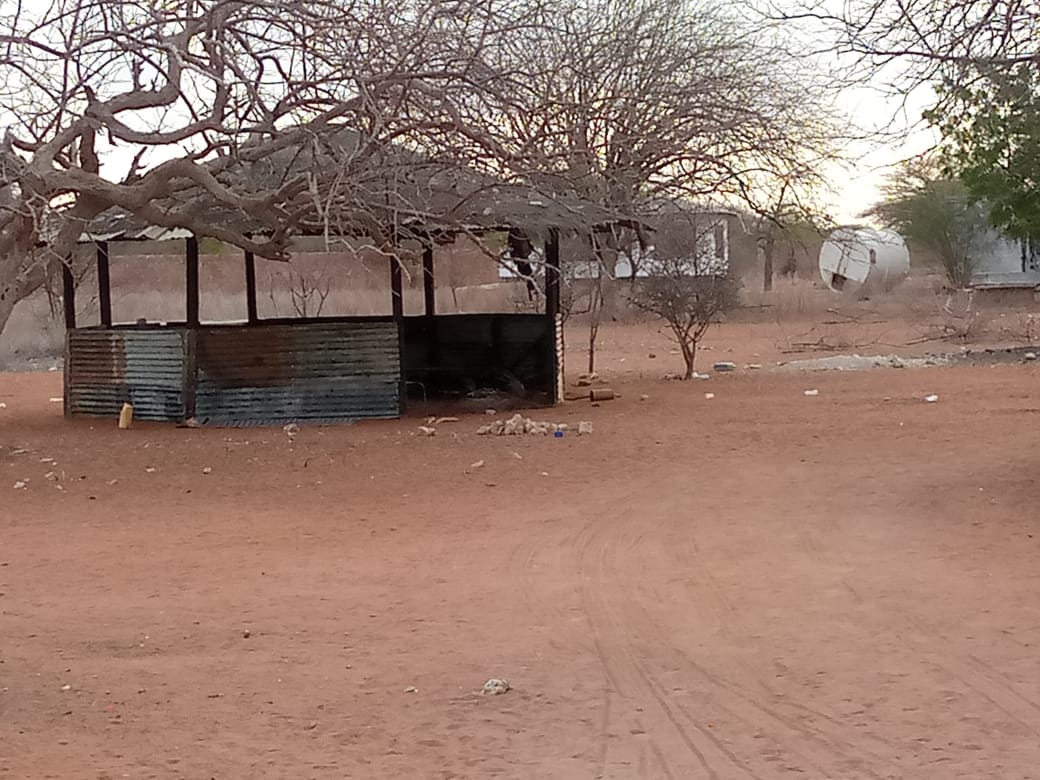 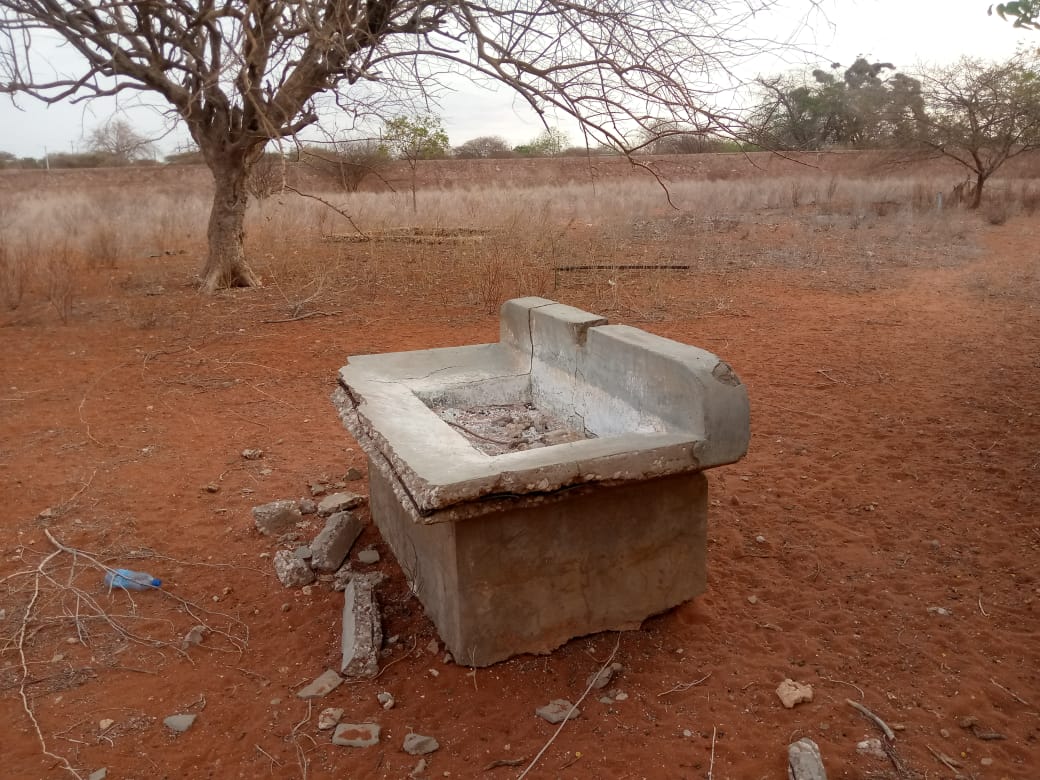 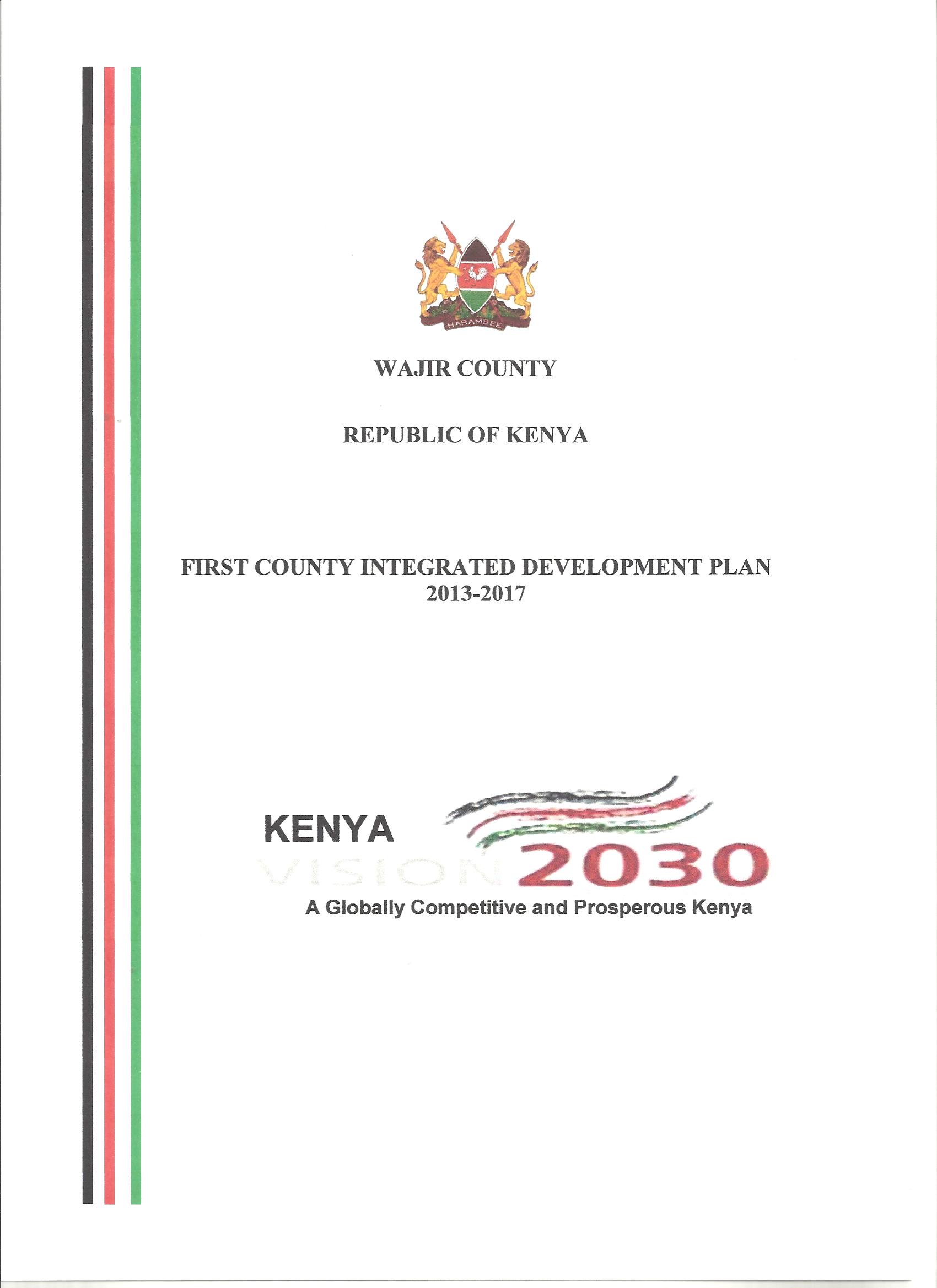 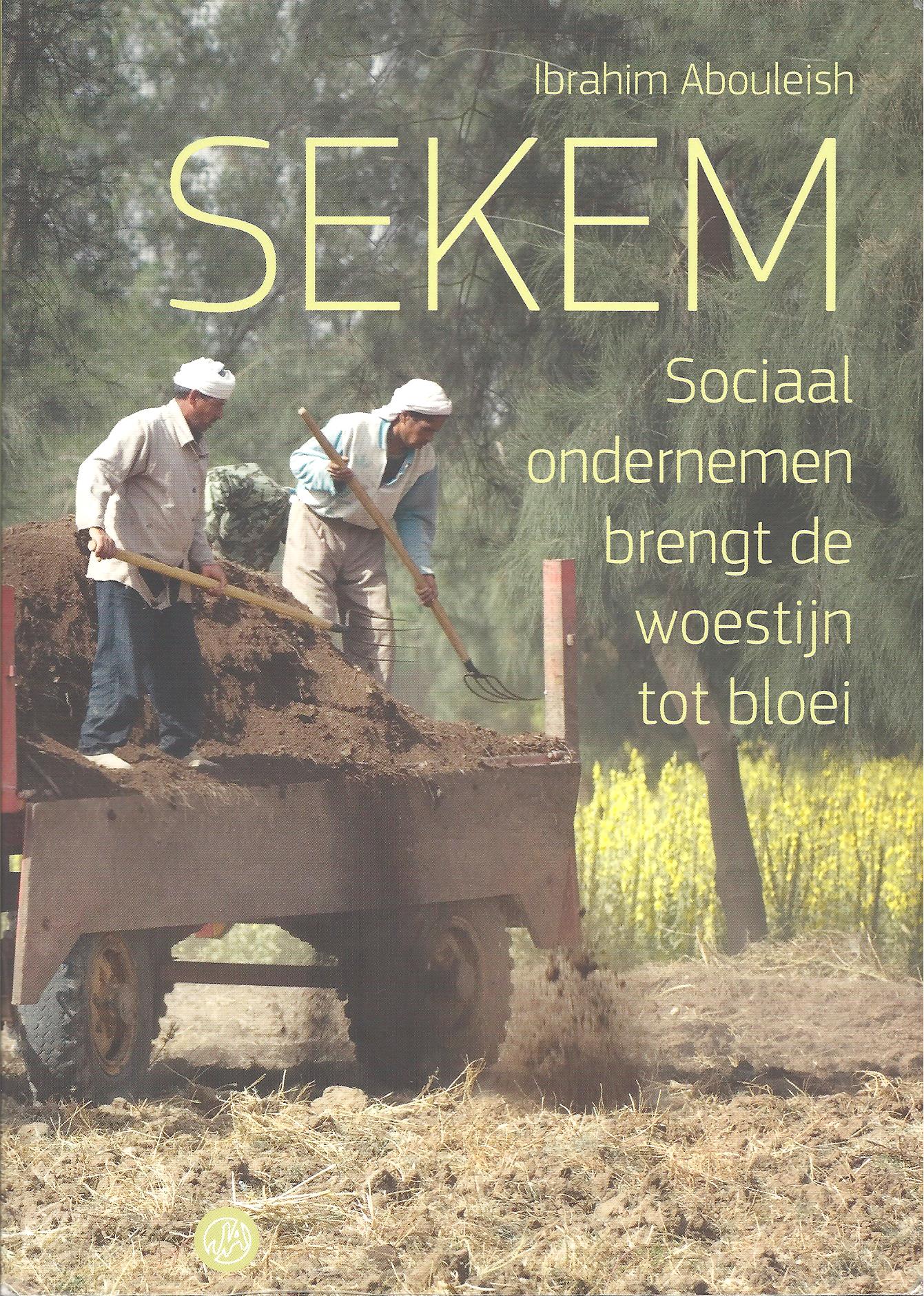 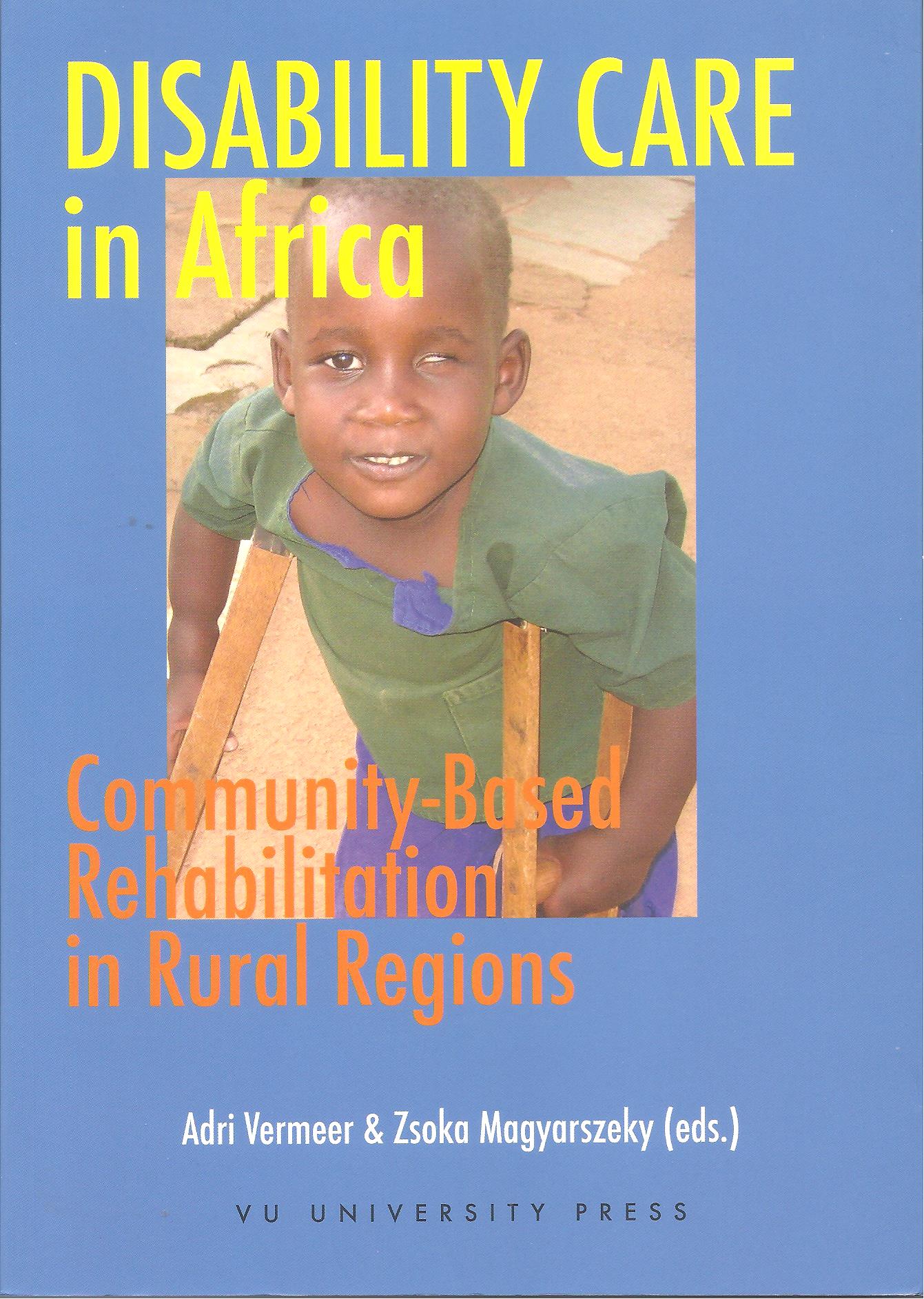 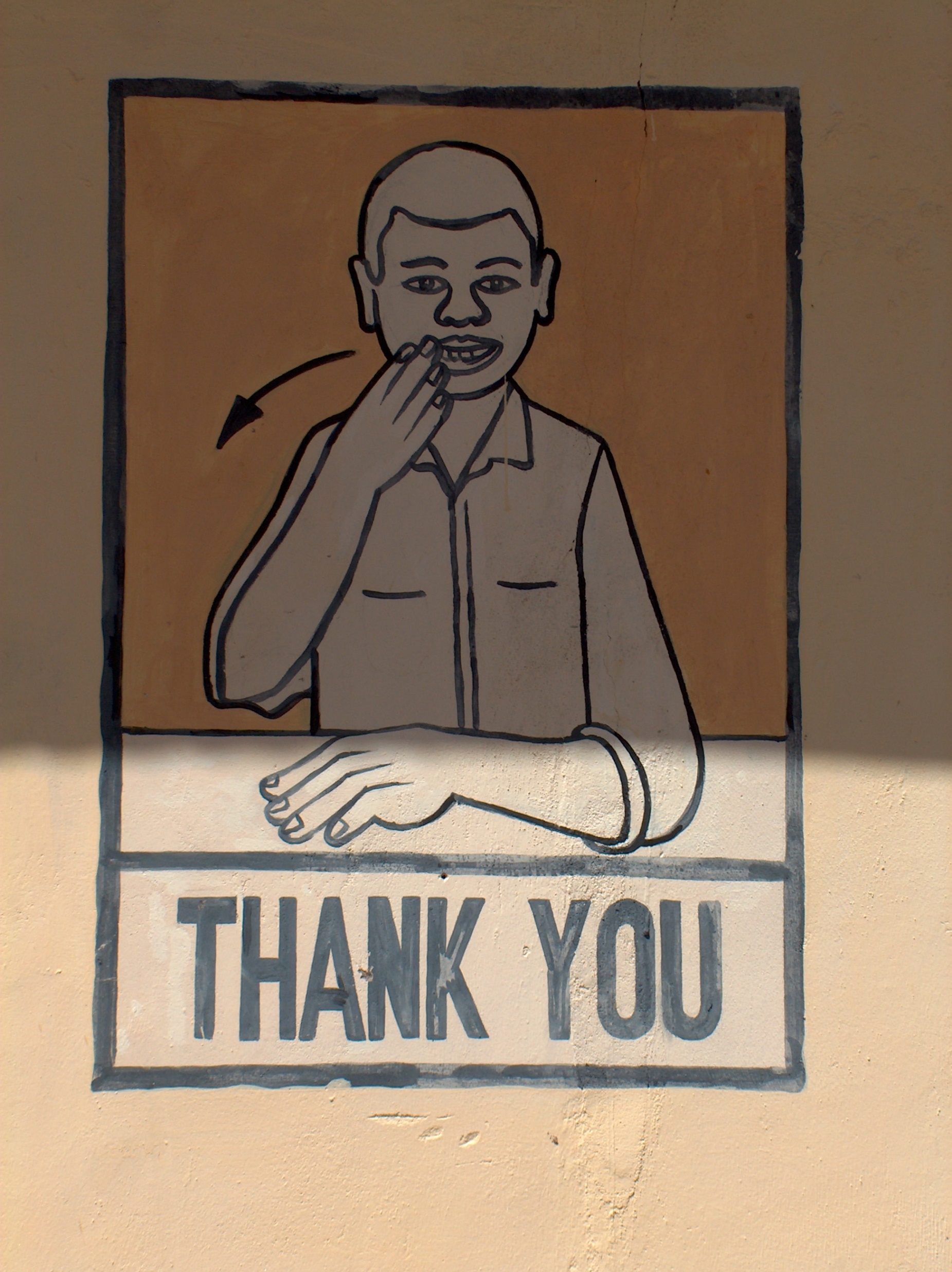